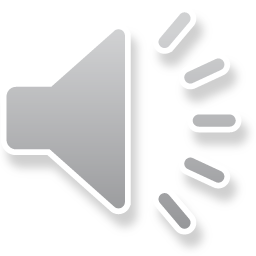 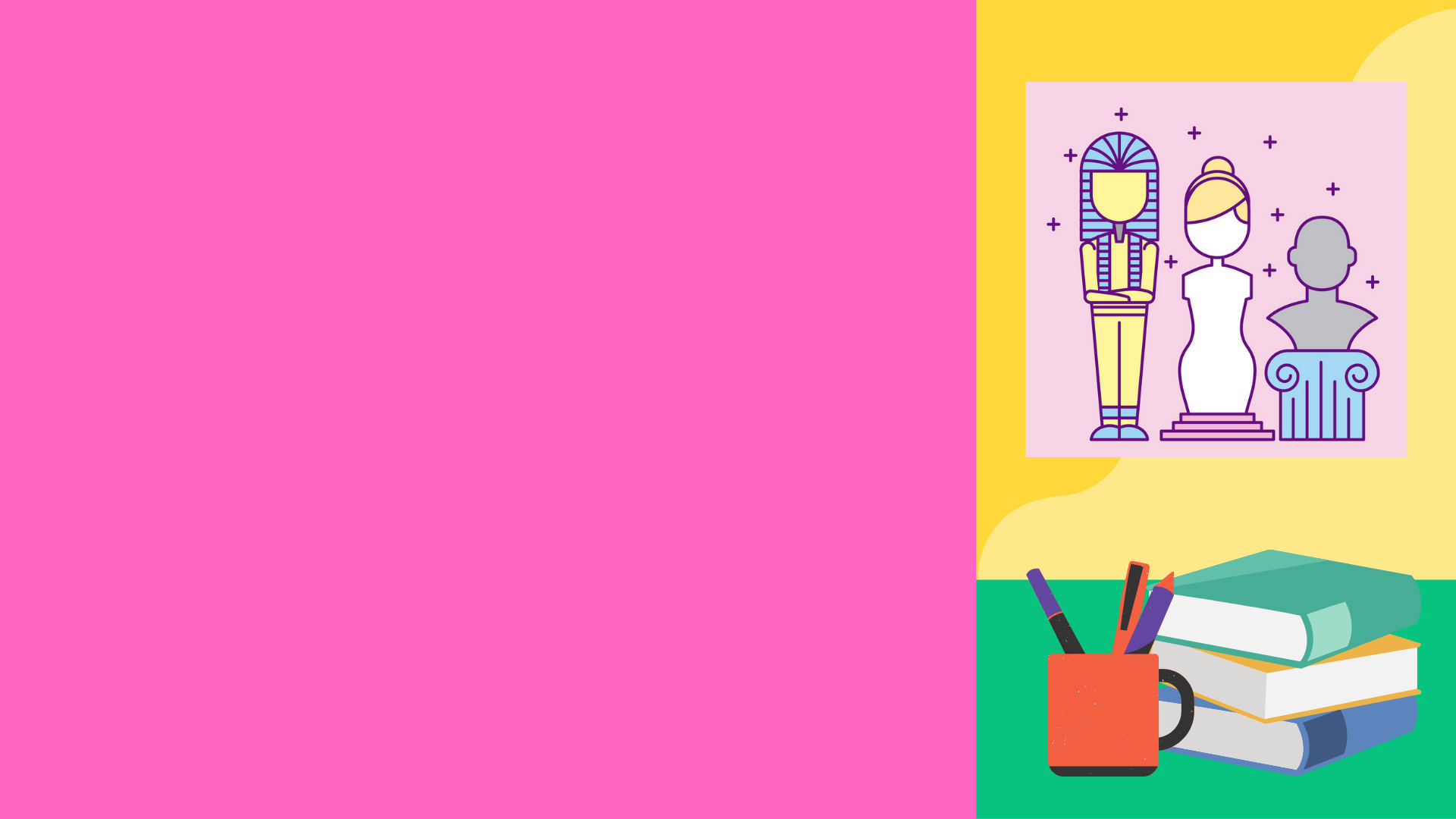 LỊCH SỬ - LỚP 5A4
NGUYỄN TRƯỜNG TỘ MONG MUỐN 
CANH TÂN ĐẤT NƯỚC
Giáo viên: Phùng Thị Bích Loan
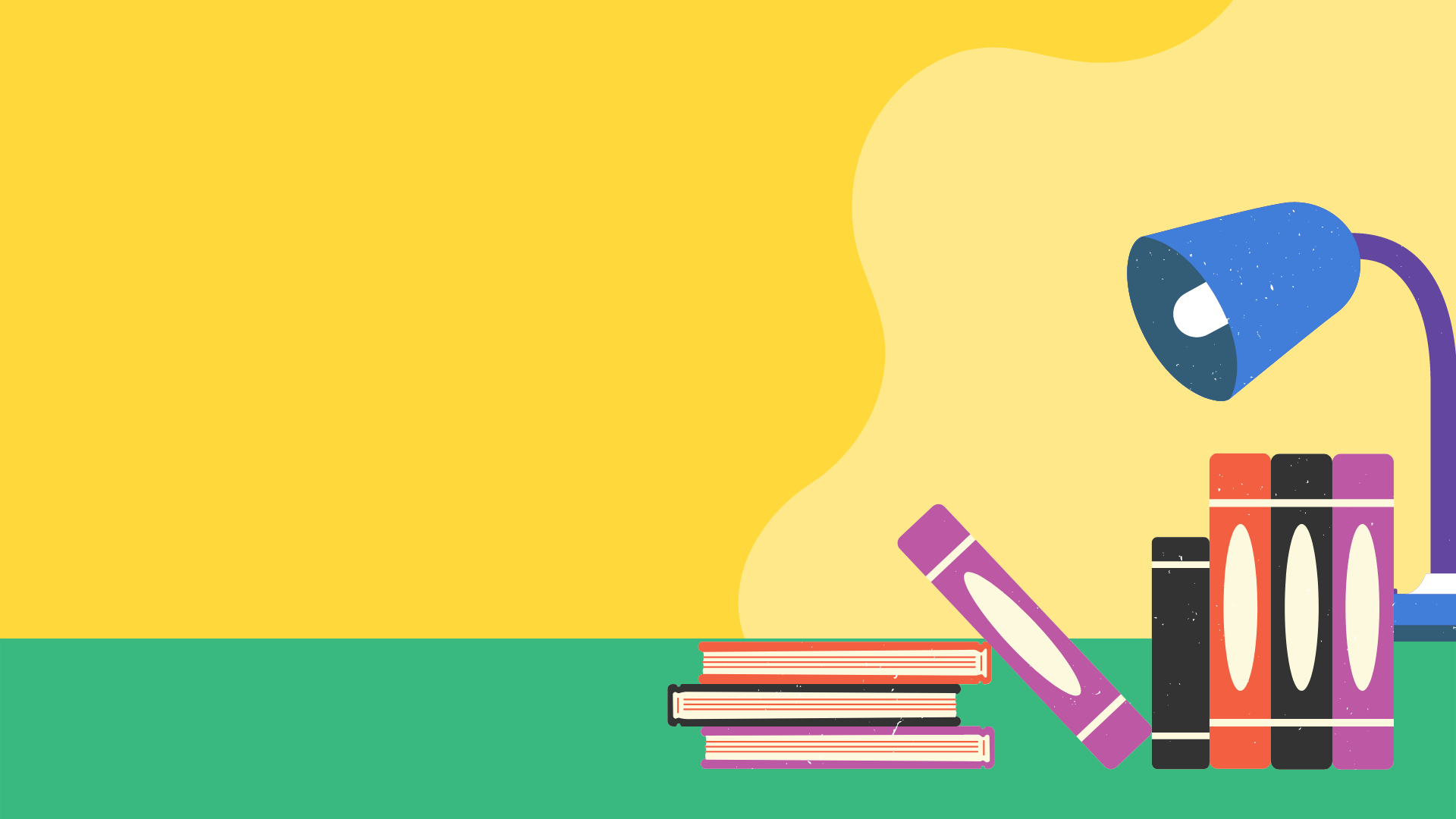 KHỞI ĐỘNG
VƯỢT CHƯỚNG
NGẠI VẬT
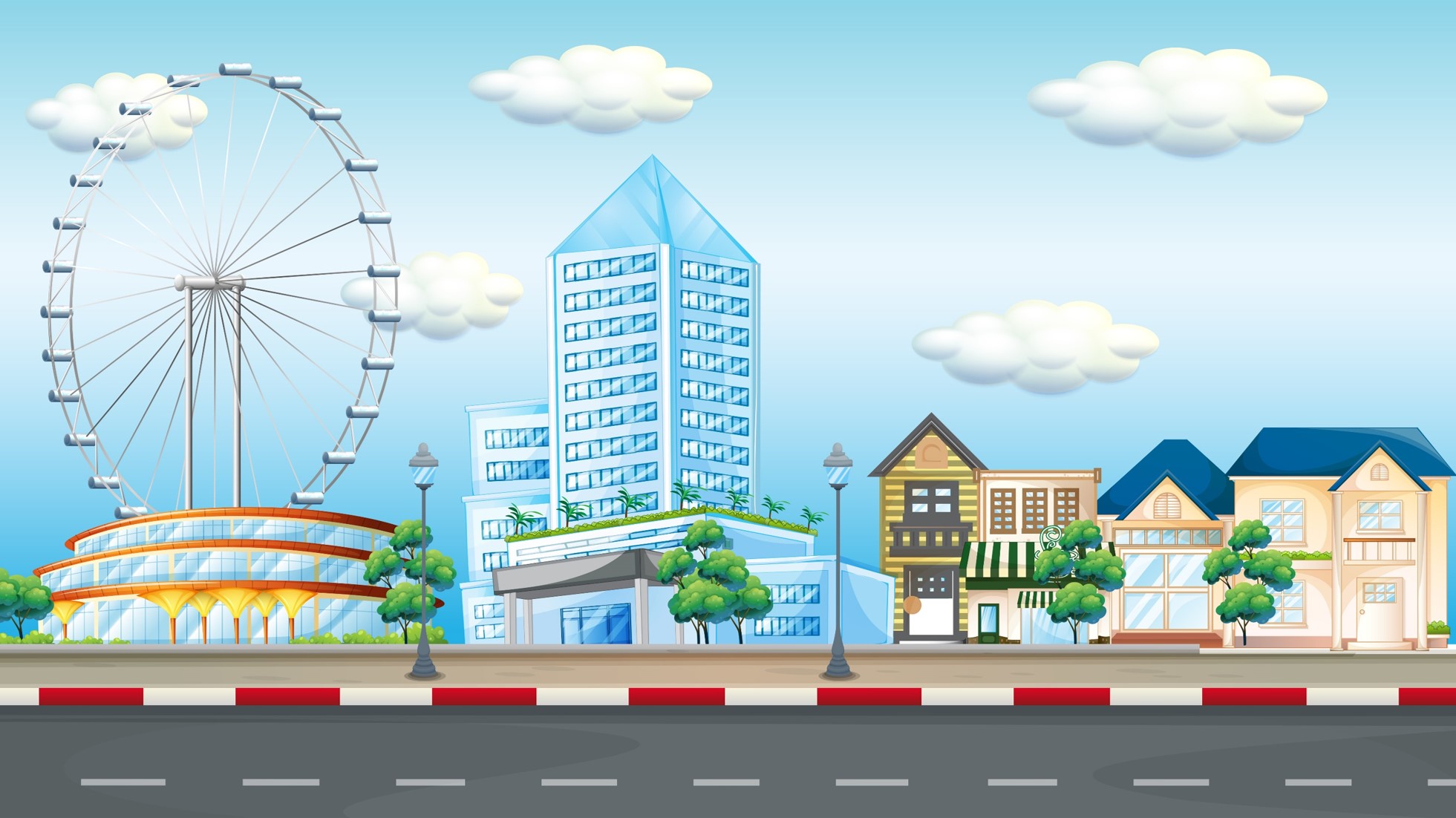 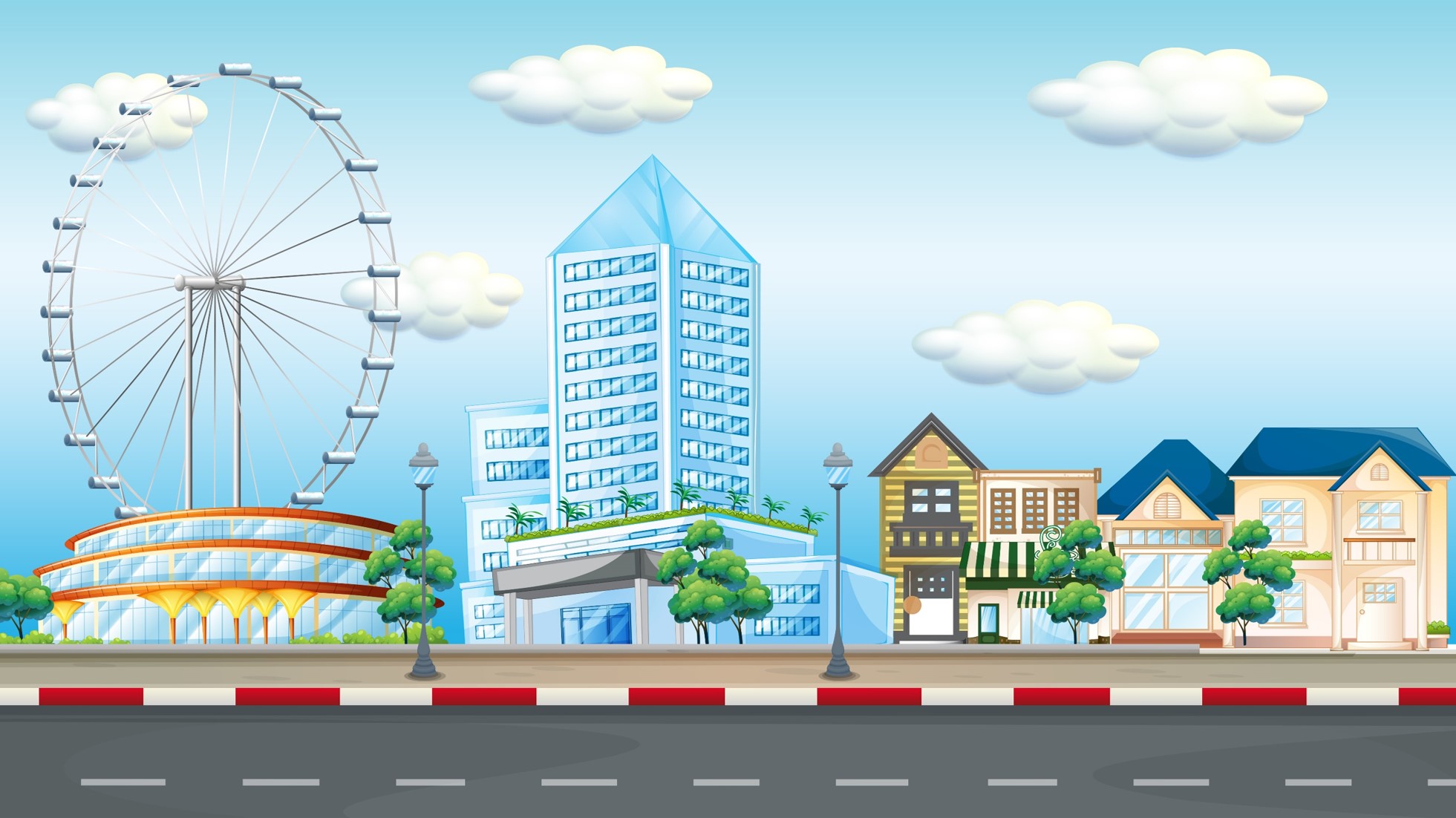 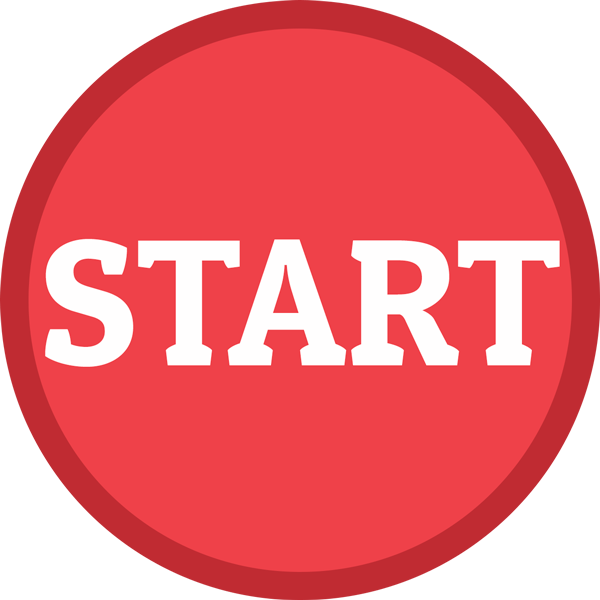 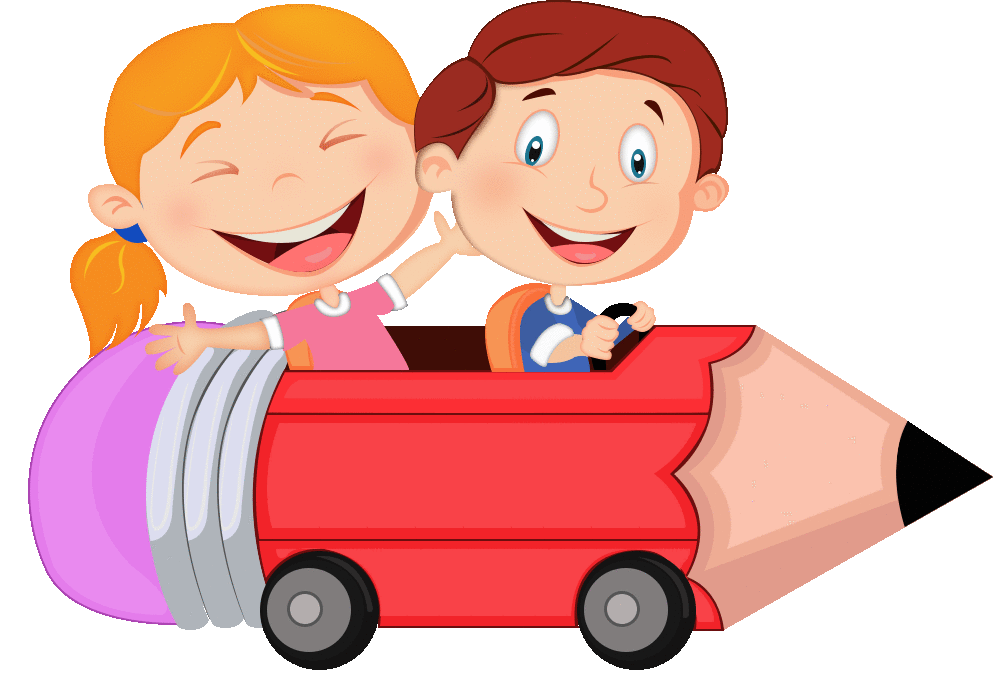 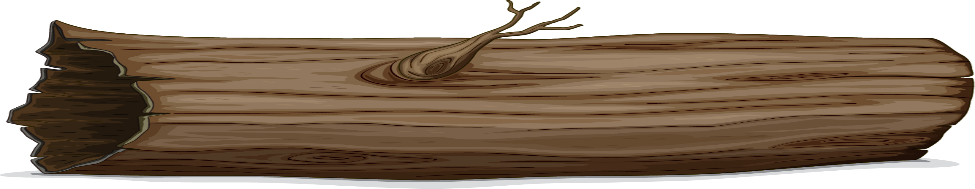 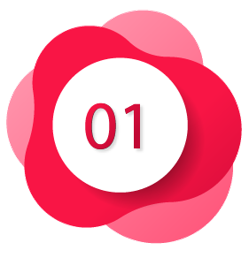 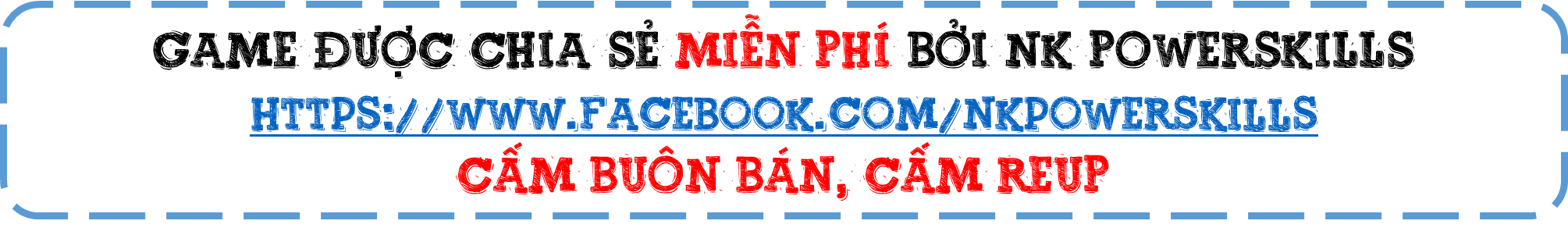 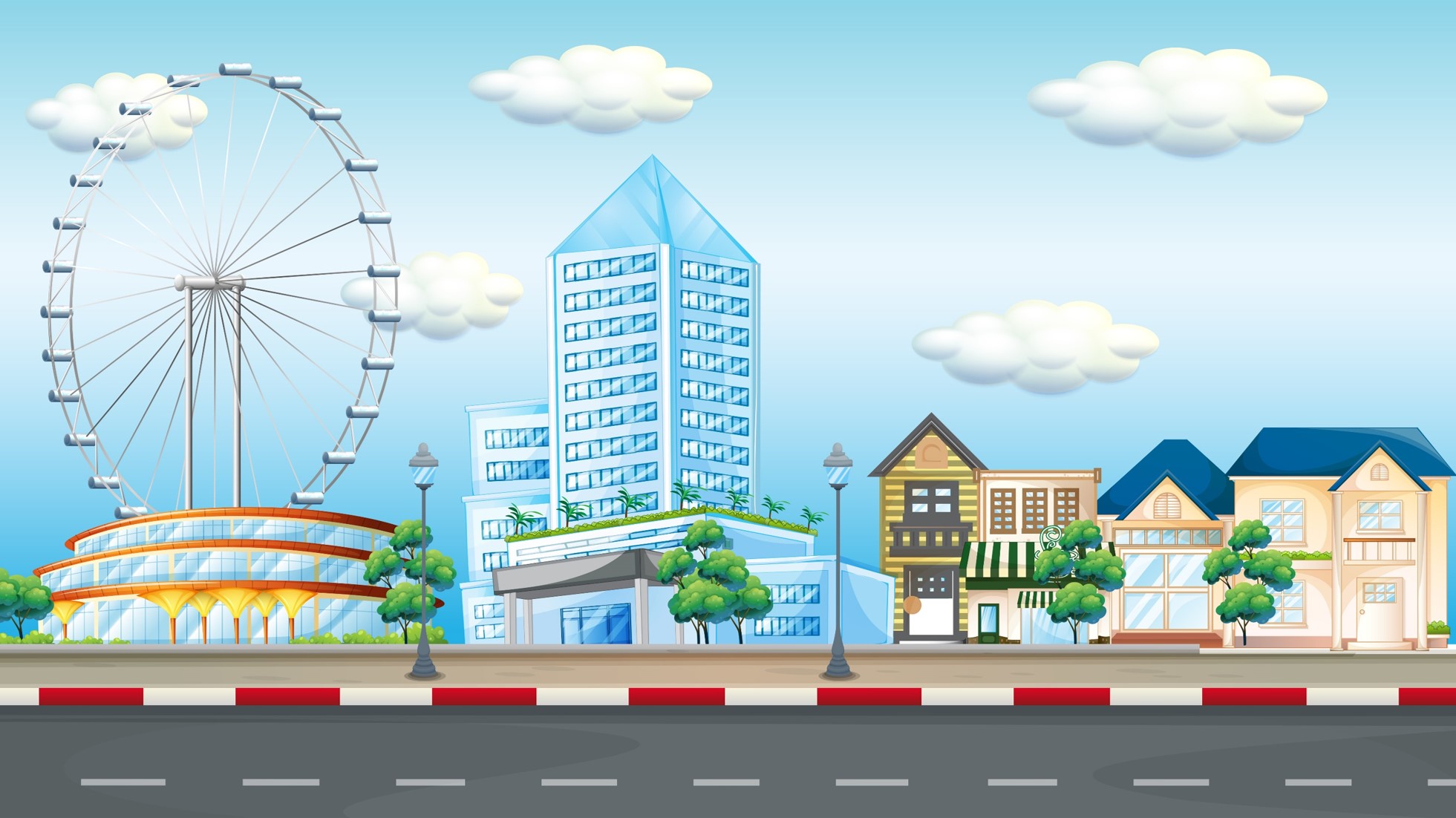 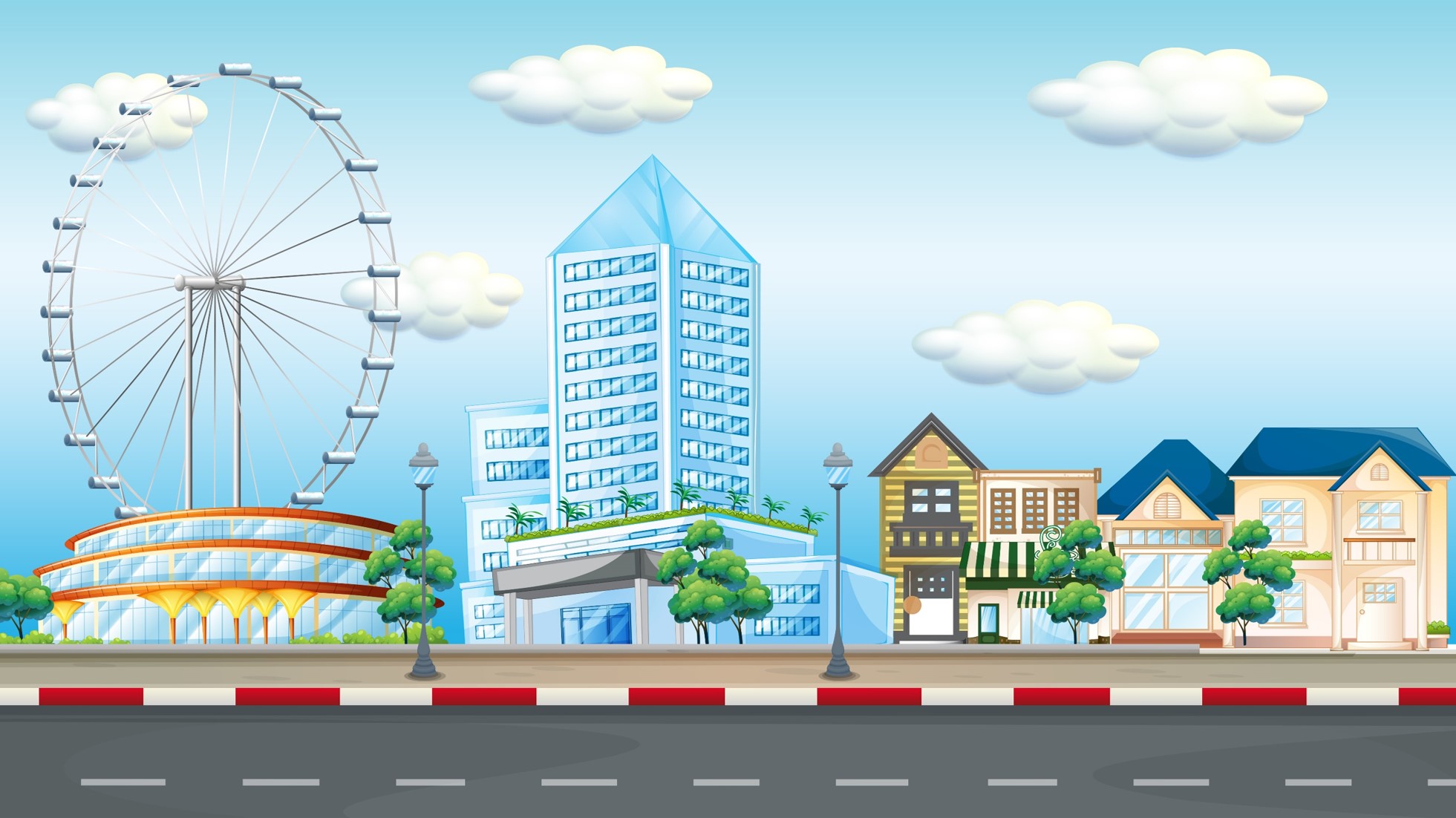 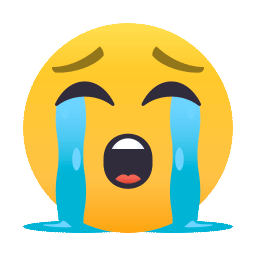 TRƯƠNG ĐỊNH ĐƯỢC SUY TÔN LÀ ?
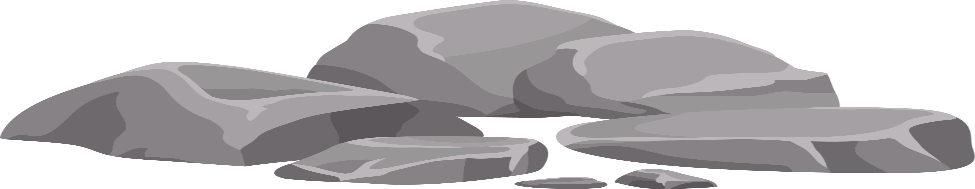 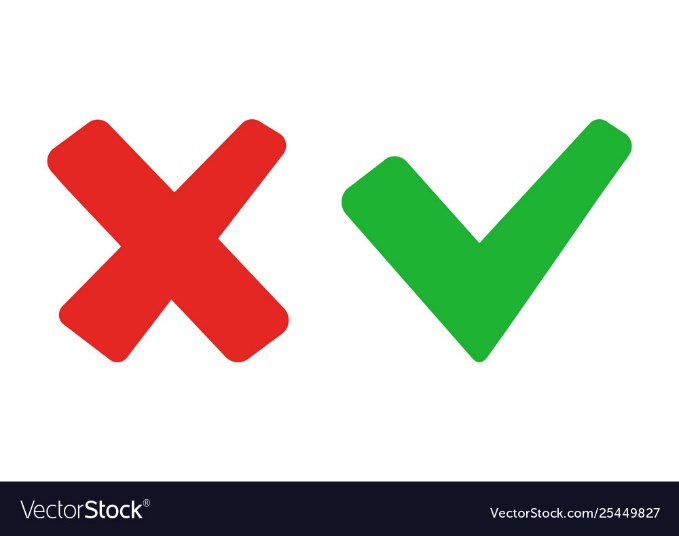 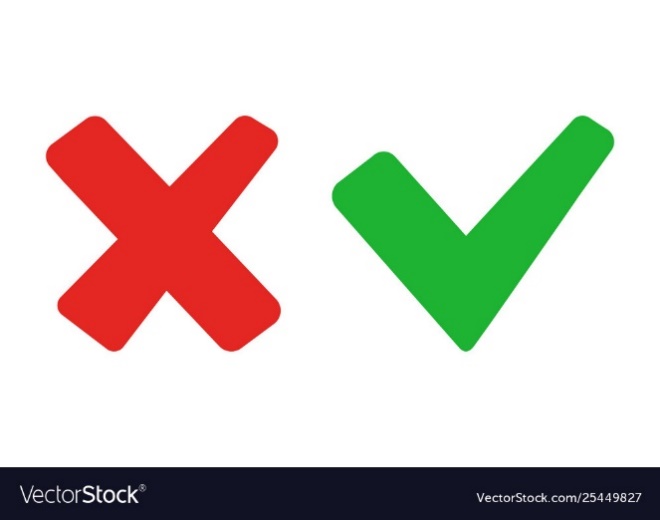 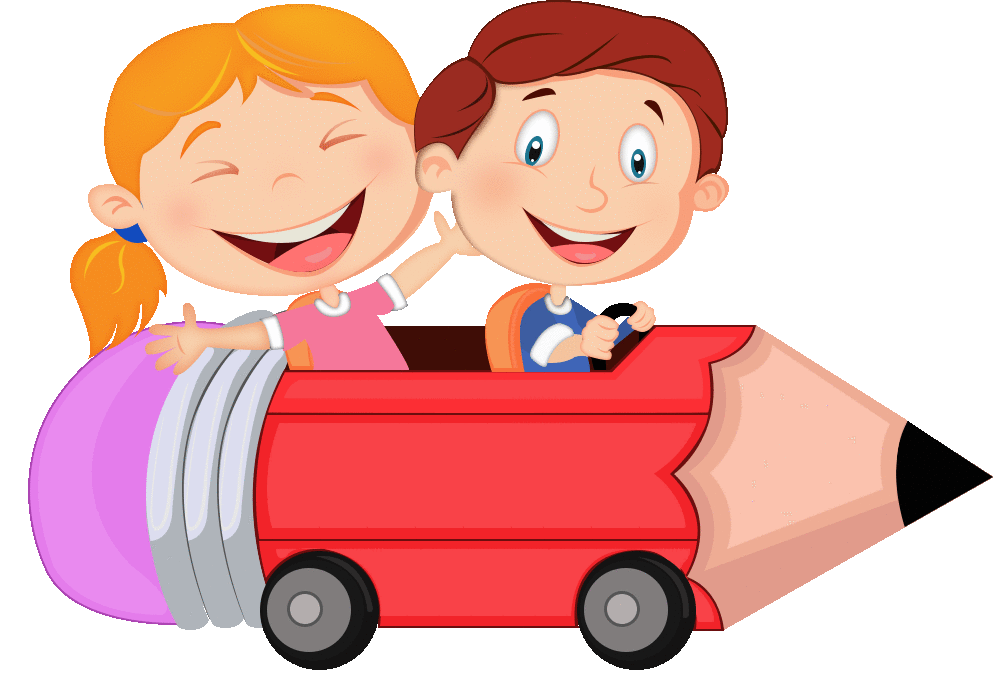 B. BÌNH TÂY ĐẠI NGUYÊN SOÁI
A. BÌNH TÂY ĐẠI VƯƠNG
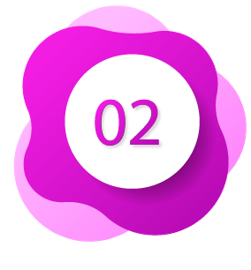 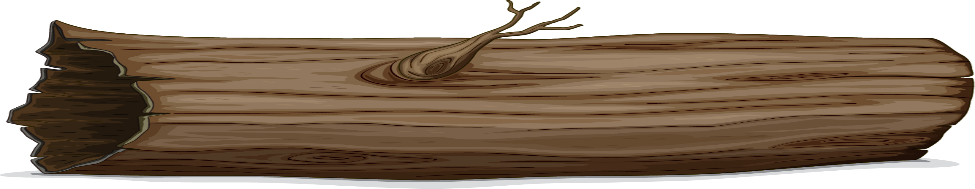 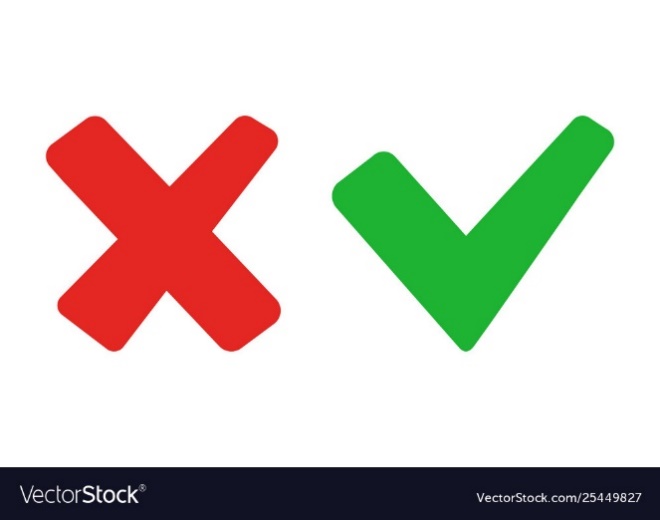 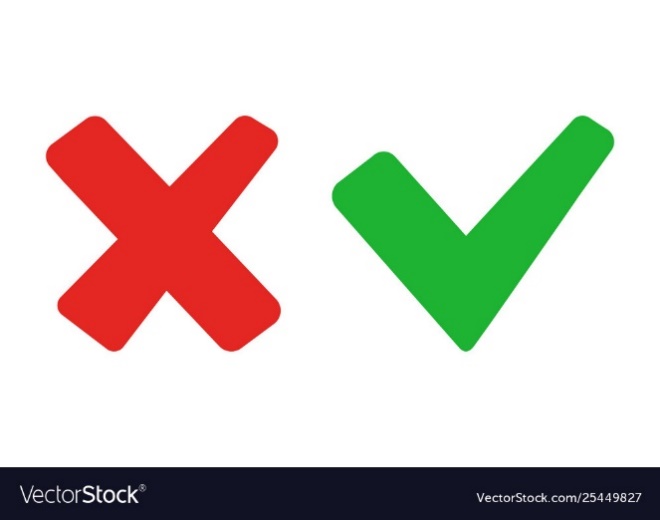 C. ĐẠI NGUYÊN SOÁI
D. TRƯƠNG ĐỊNH ĐẠI VƯƠNG
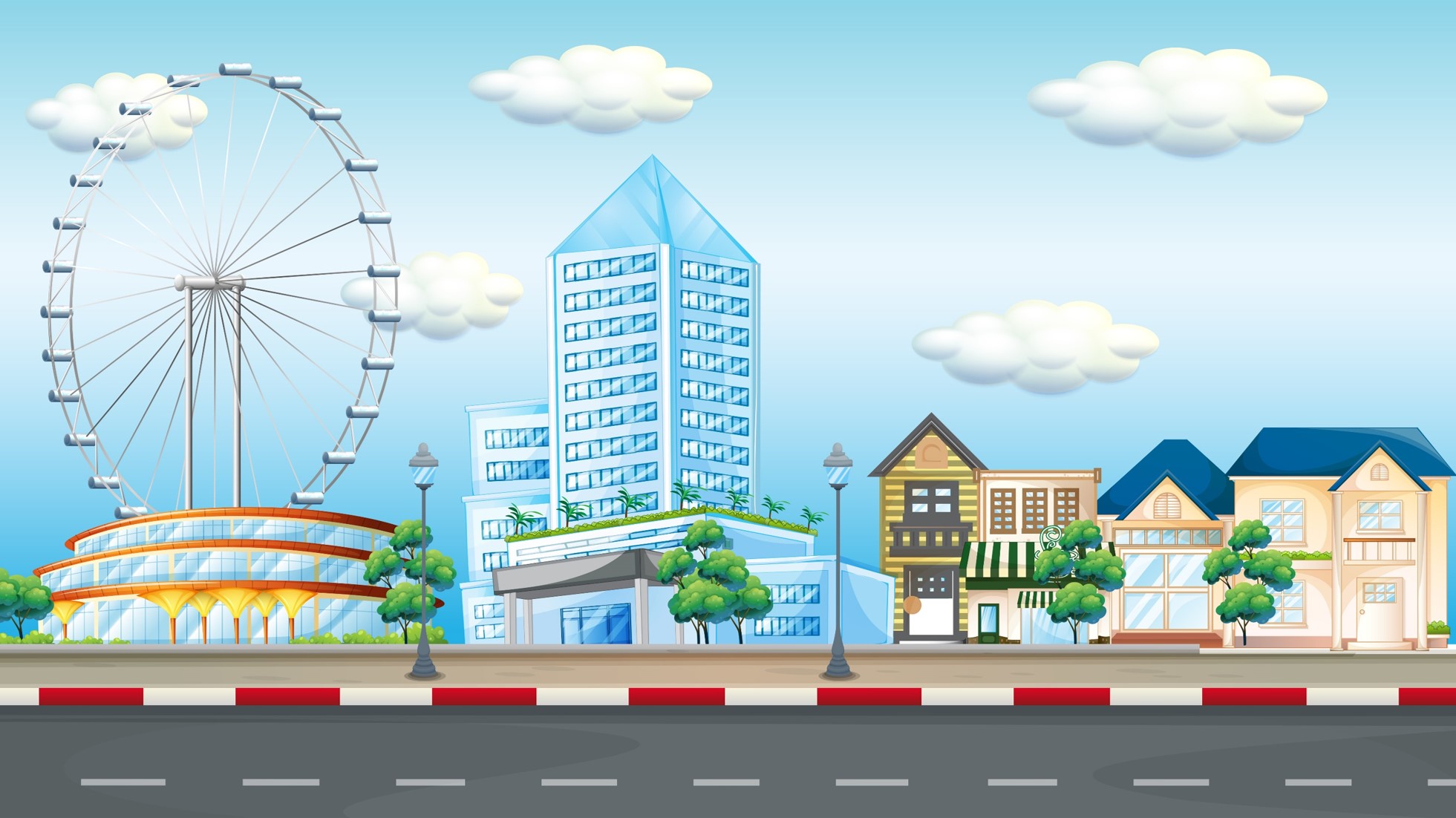 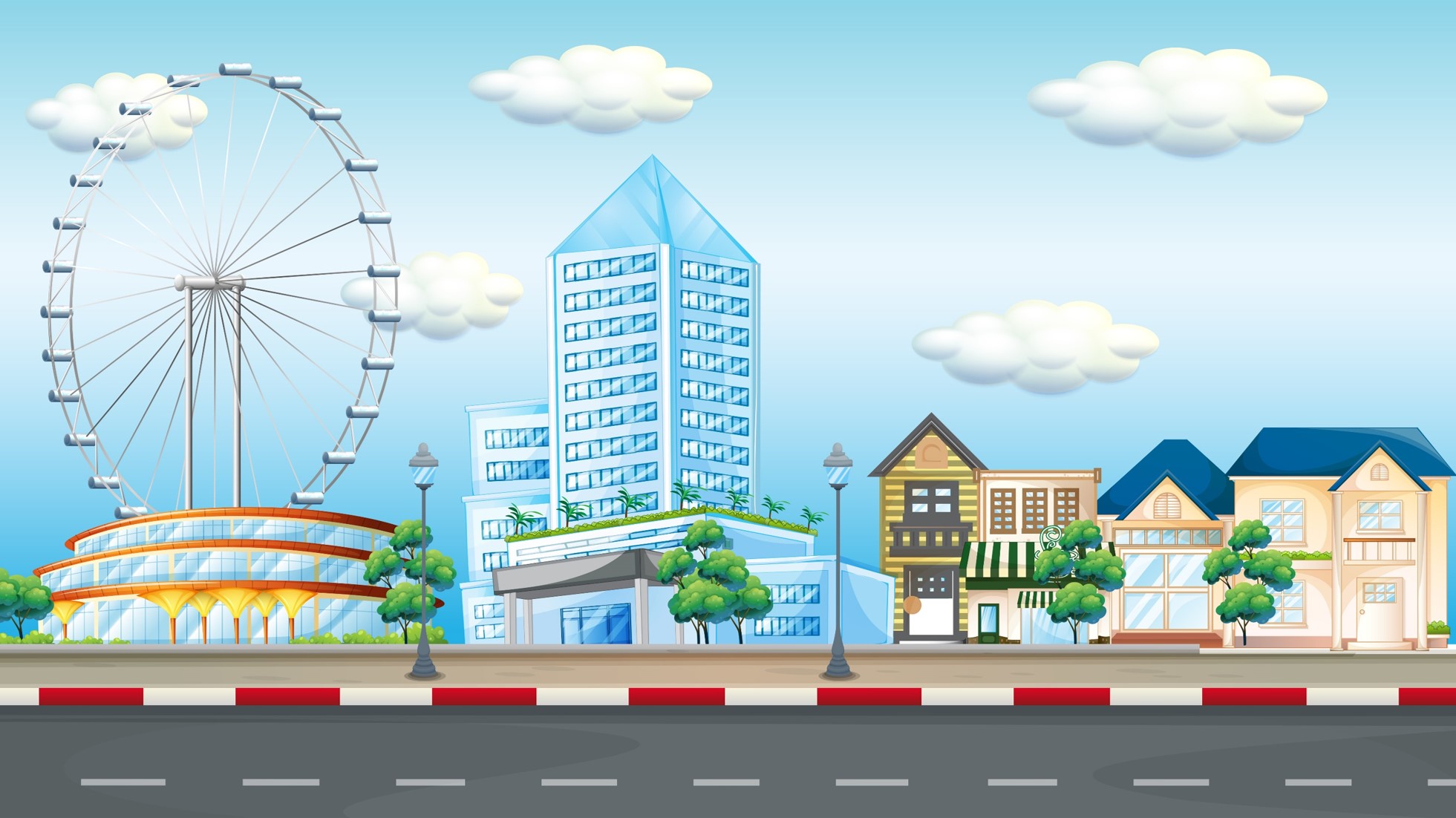 TRIỀU ĐÌNH NHÀ NGUYỄN 
KÍ HÒA ƯỚC NHƯỜNG 3 TỈNH MIỀN ĐÔNG NAM KÌ CHO 
THỰC DÂN PHÁP NĂM BAO NHIÊU?
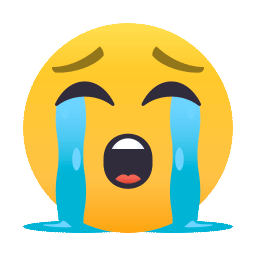 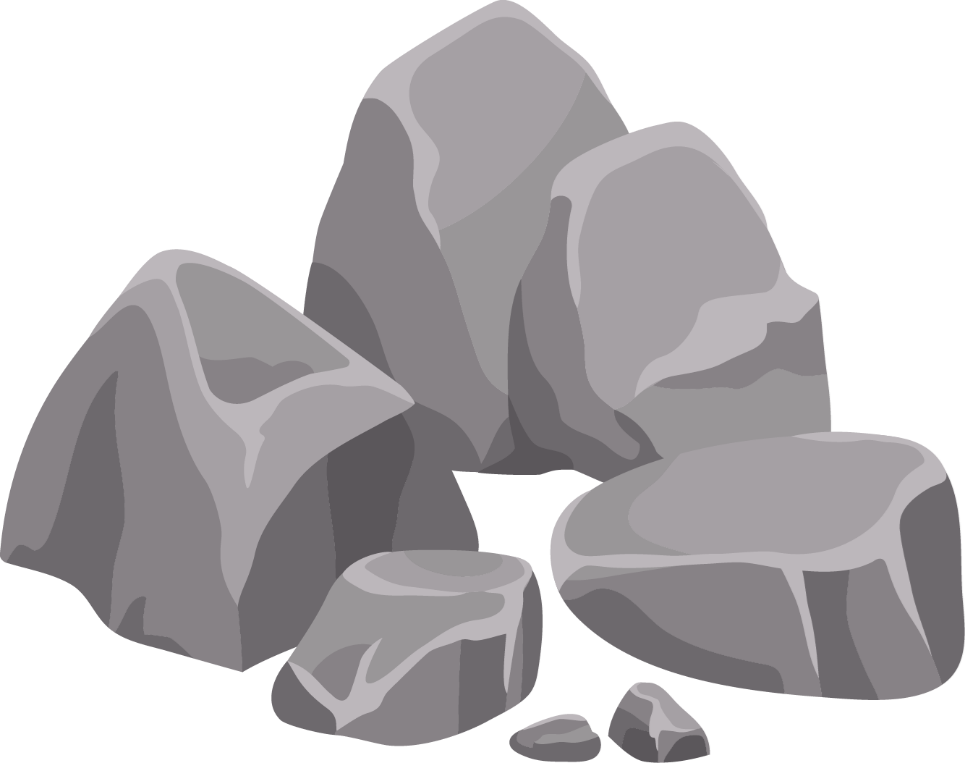 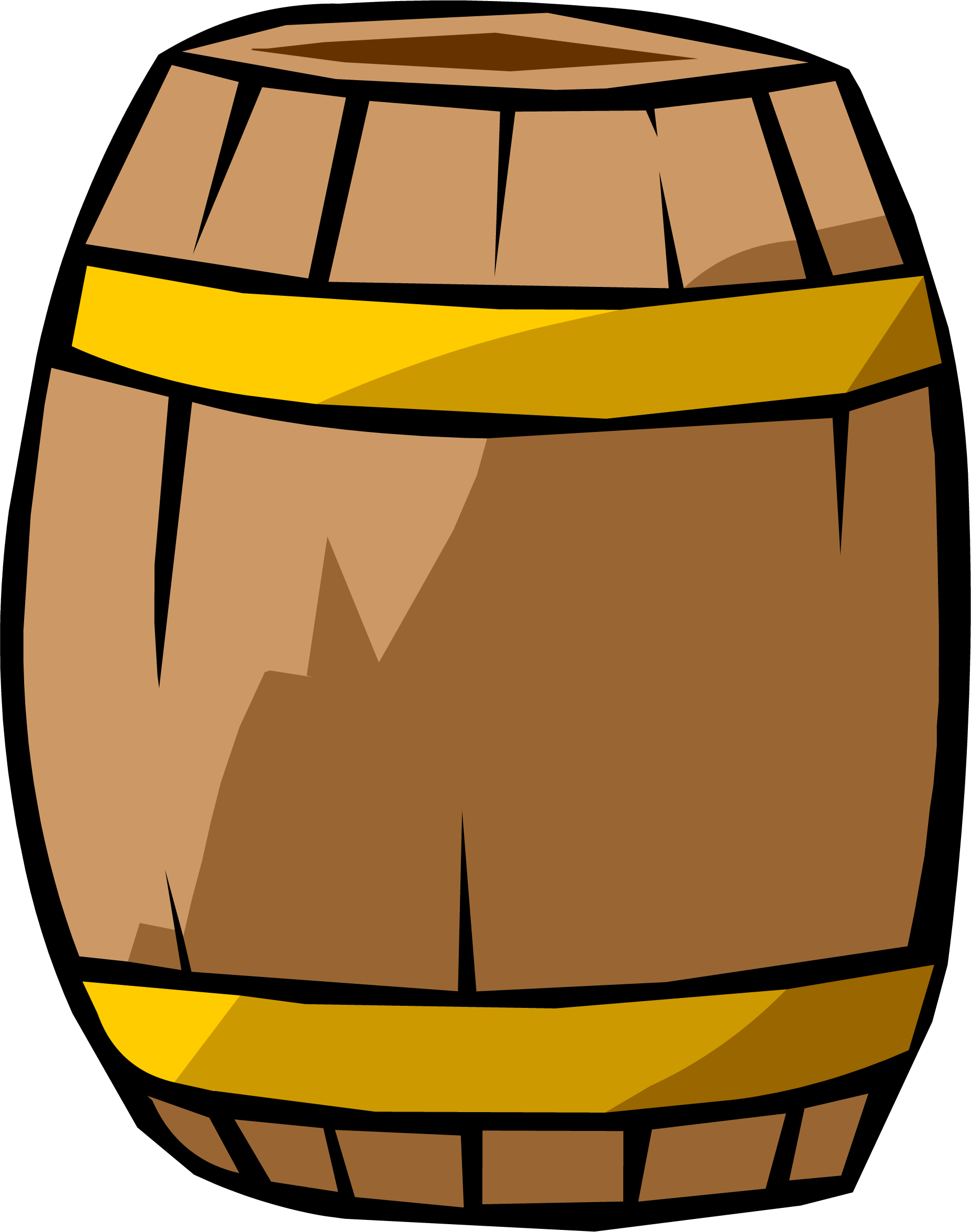 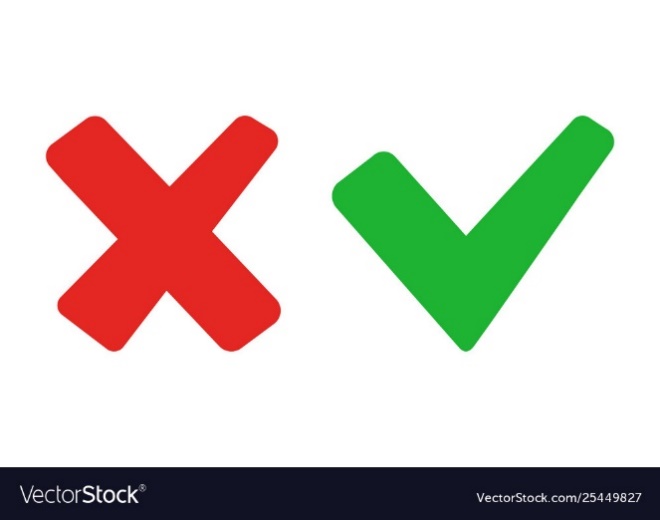 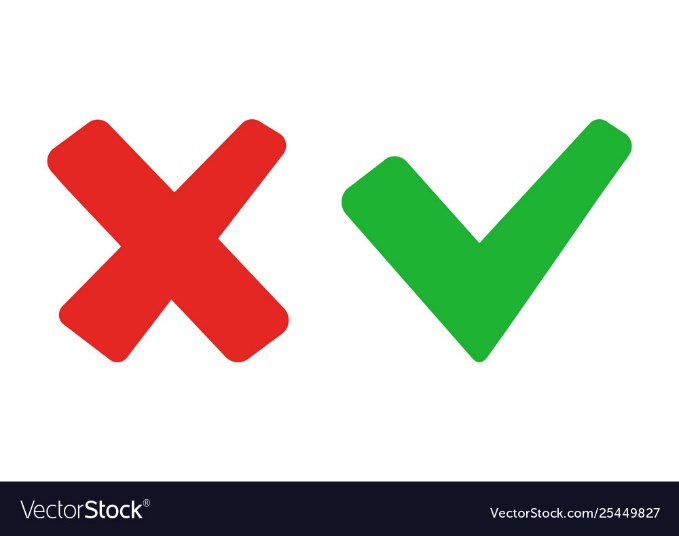 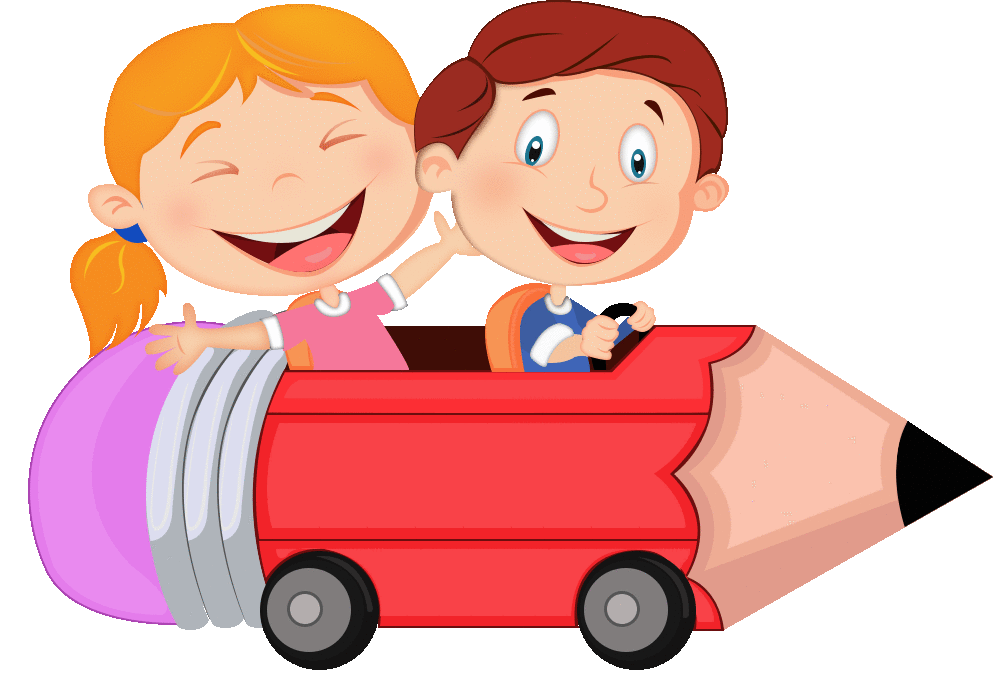 B. NĂM 1863
A. NĂM 1862
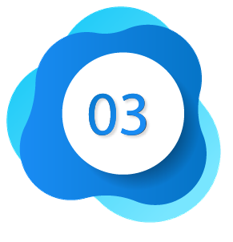 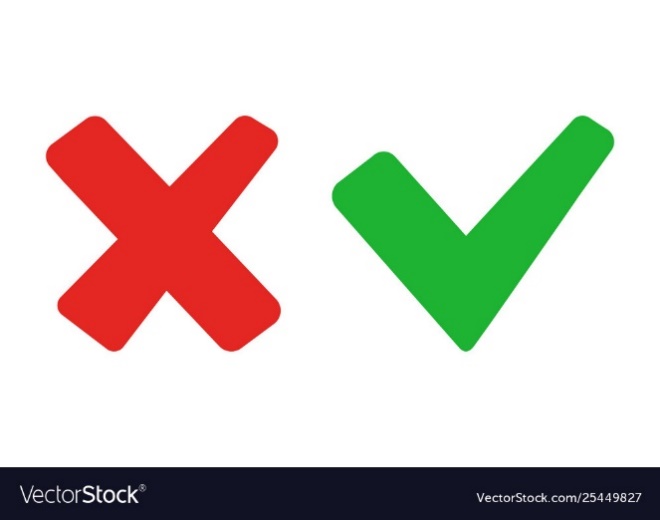 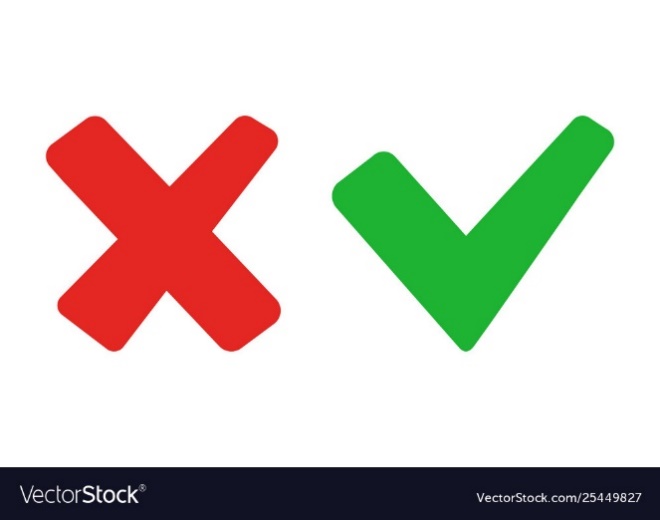 C. NĂM 1682
D. NĂM 1683
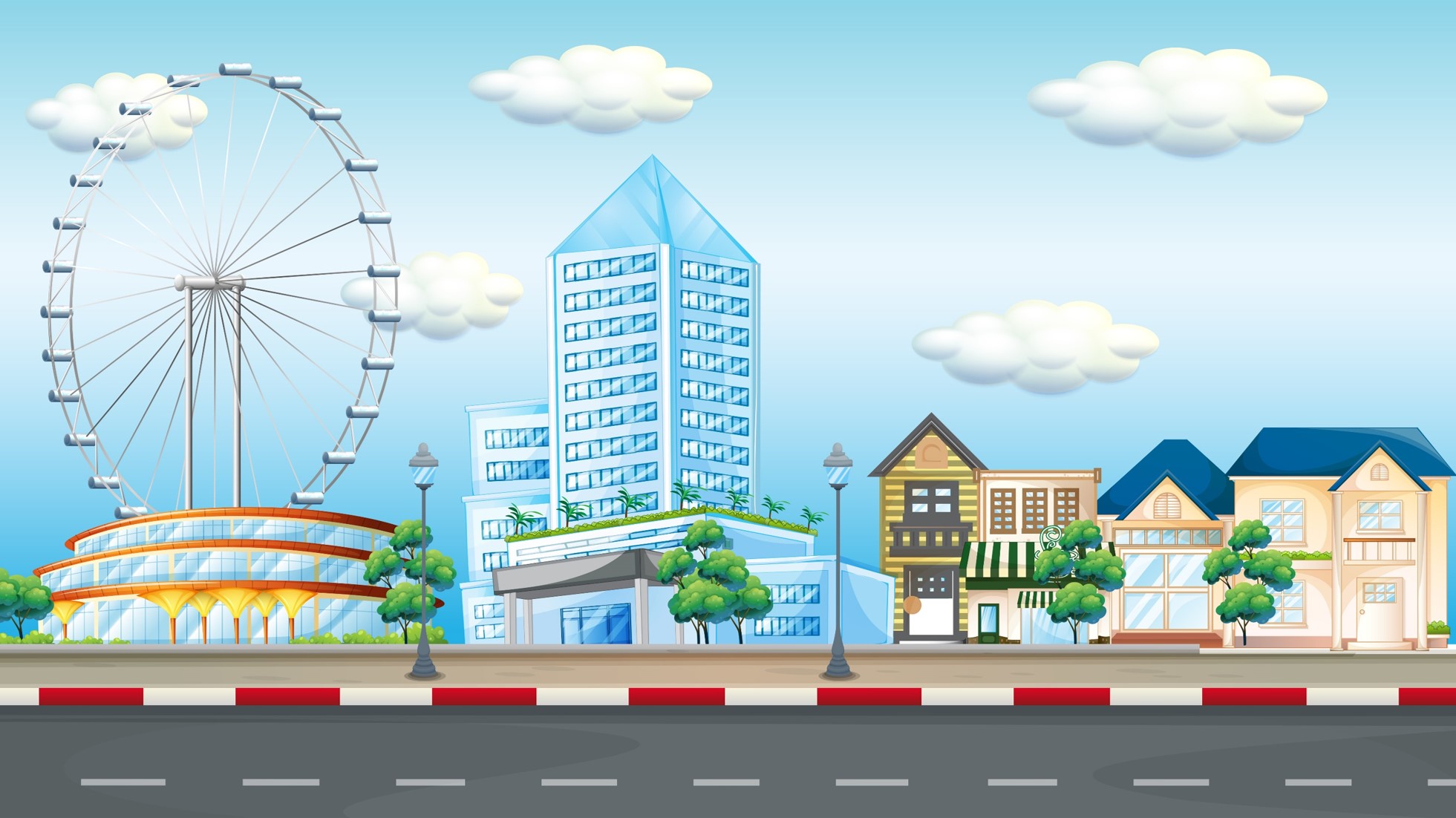 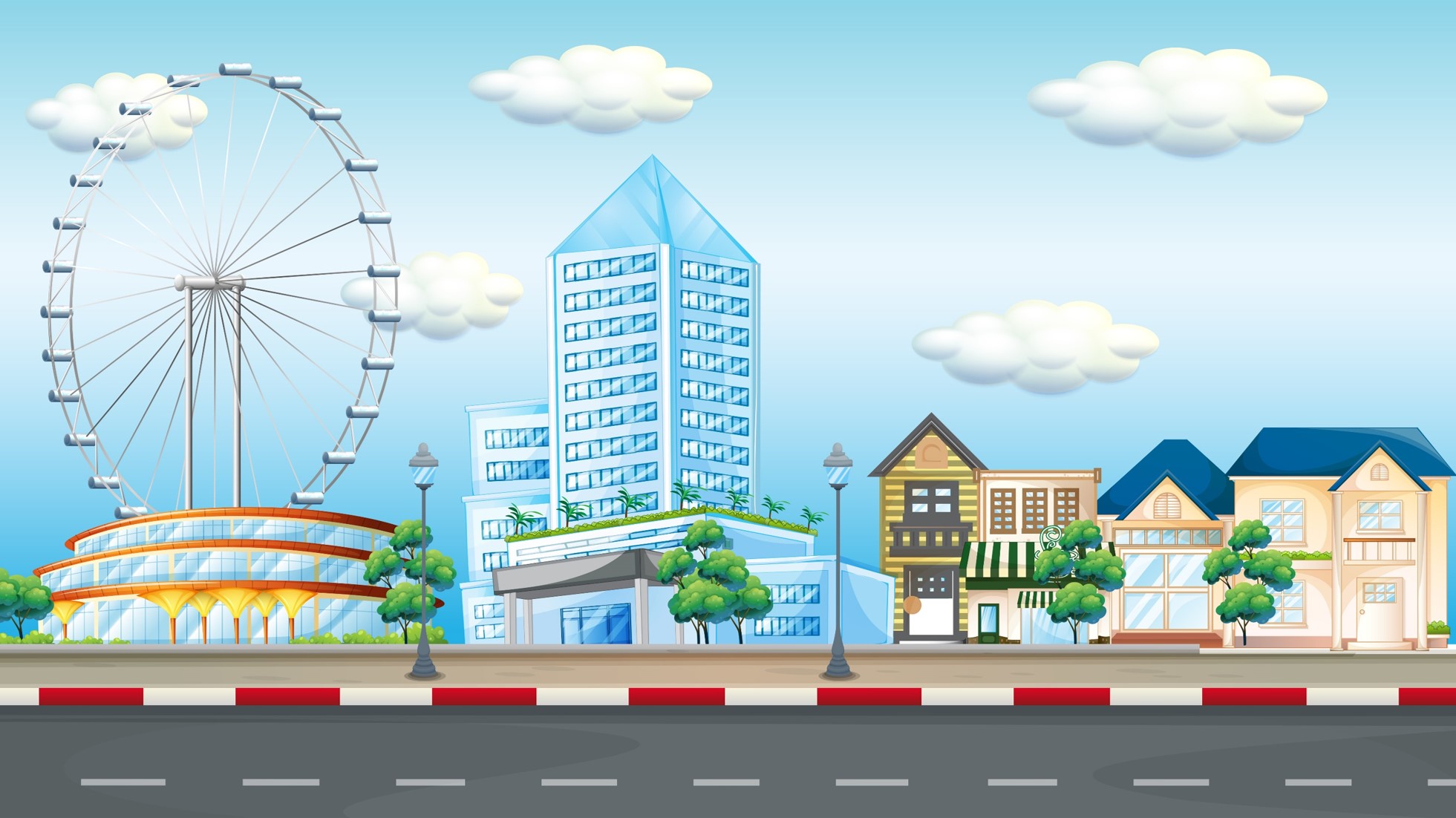 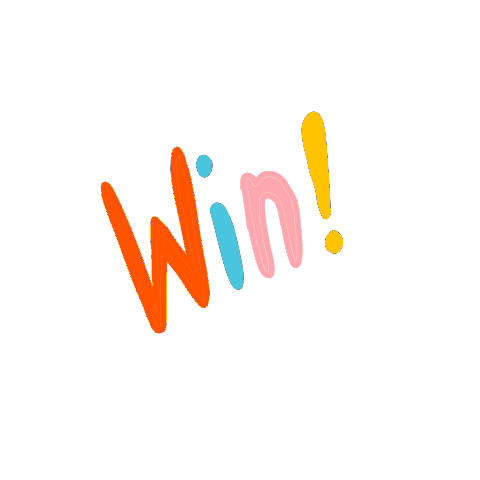 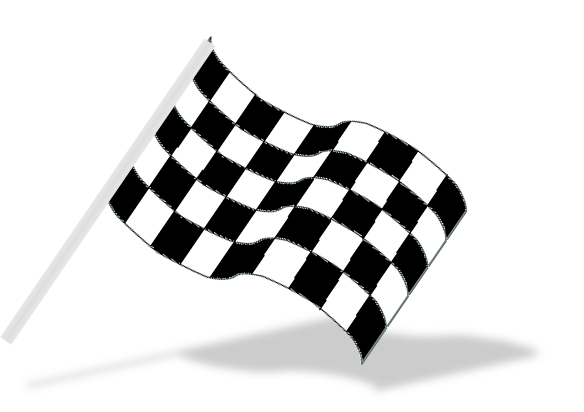 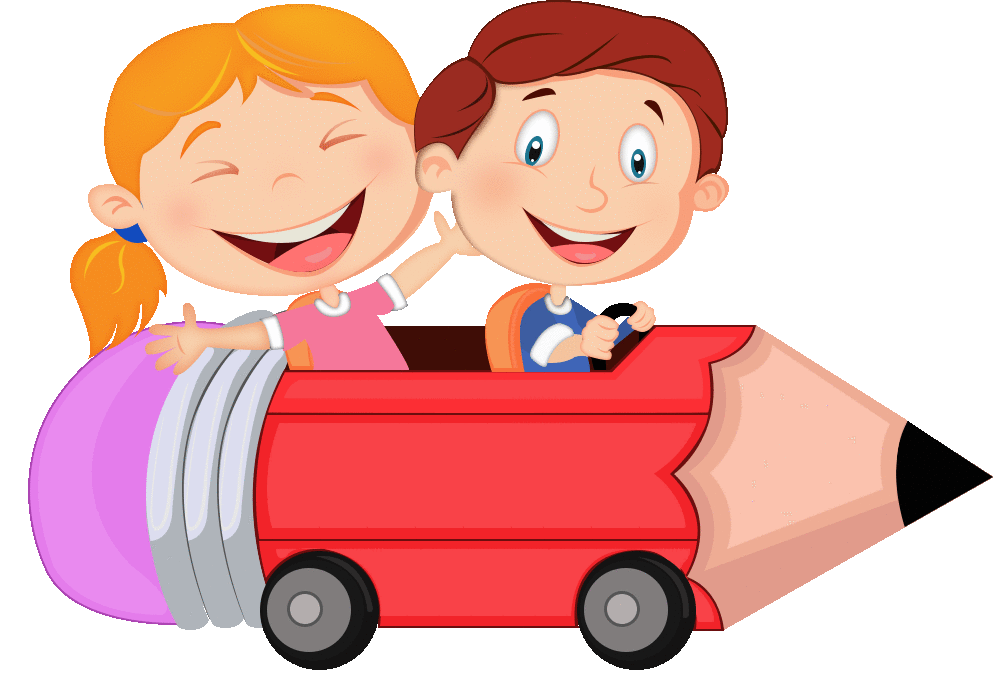 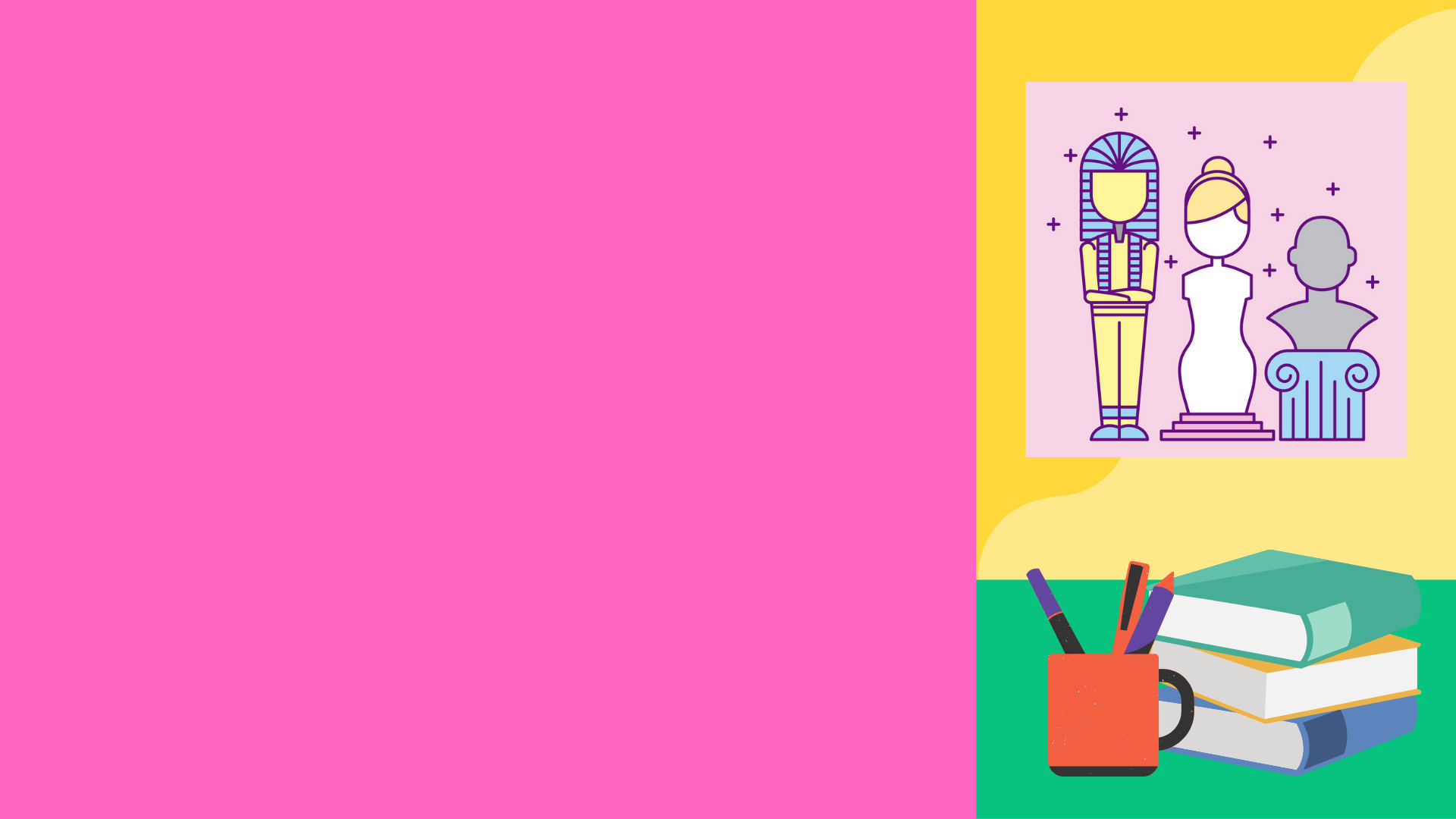 LỊCH SỬ - LỚP 5
NGUYỄN TRƯỜNG TỘ MONG MUỐN 
CANH TÂN ĐẤT NƯỚC
Thực hiện: EduFive
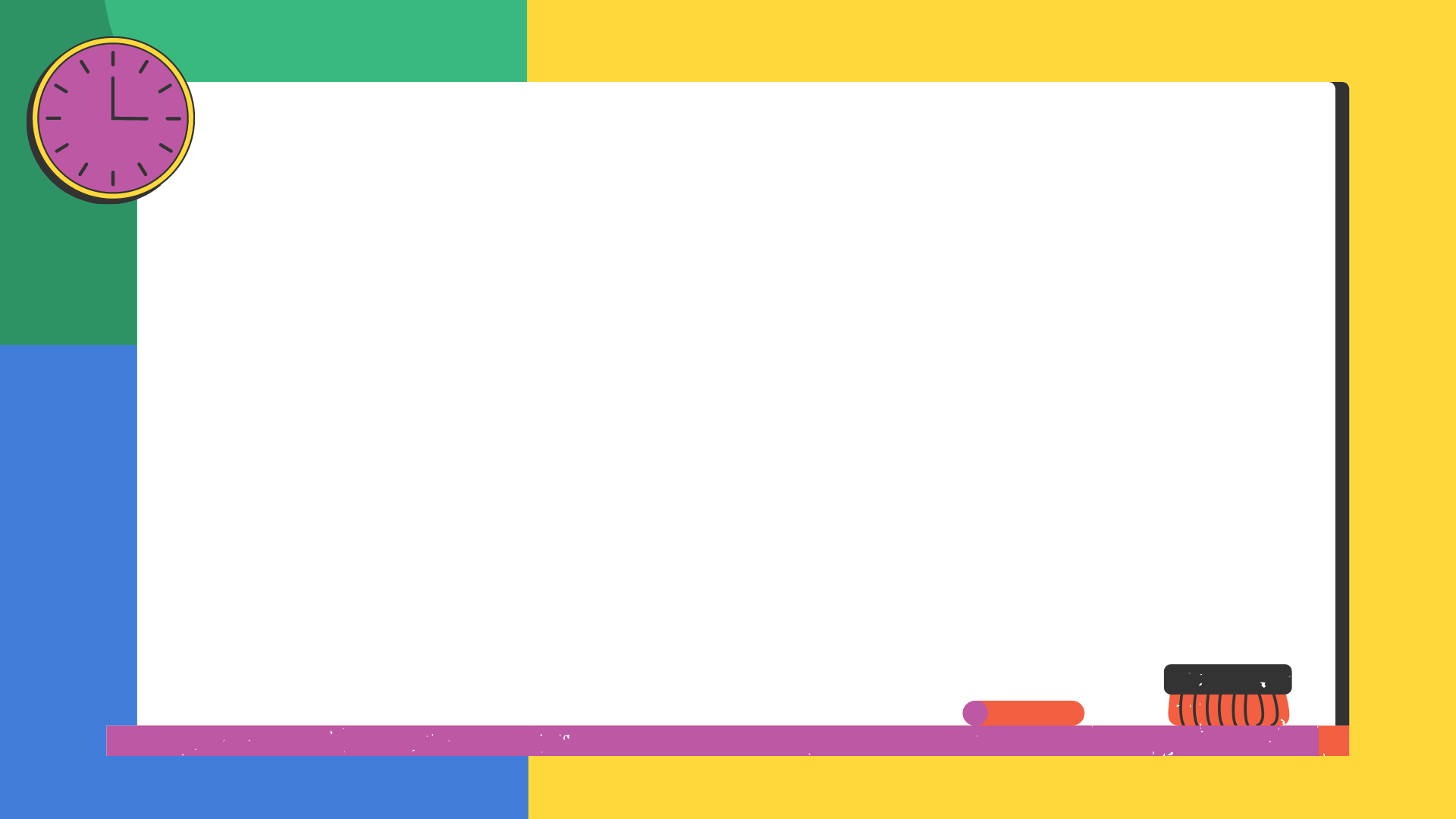 TÌM HIỂU VỀ
ÔNG NGUYỄN TRƯỜNG TỘ
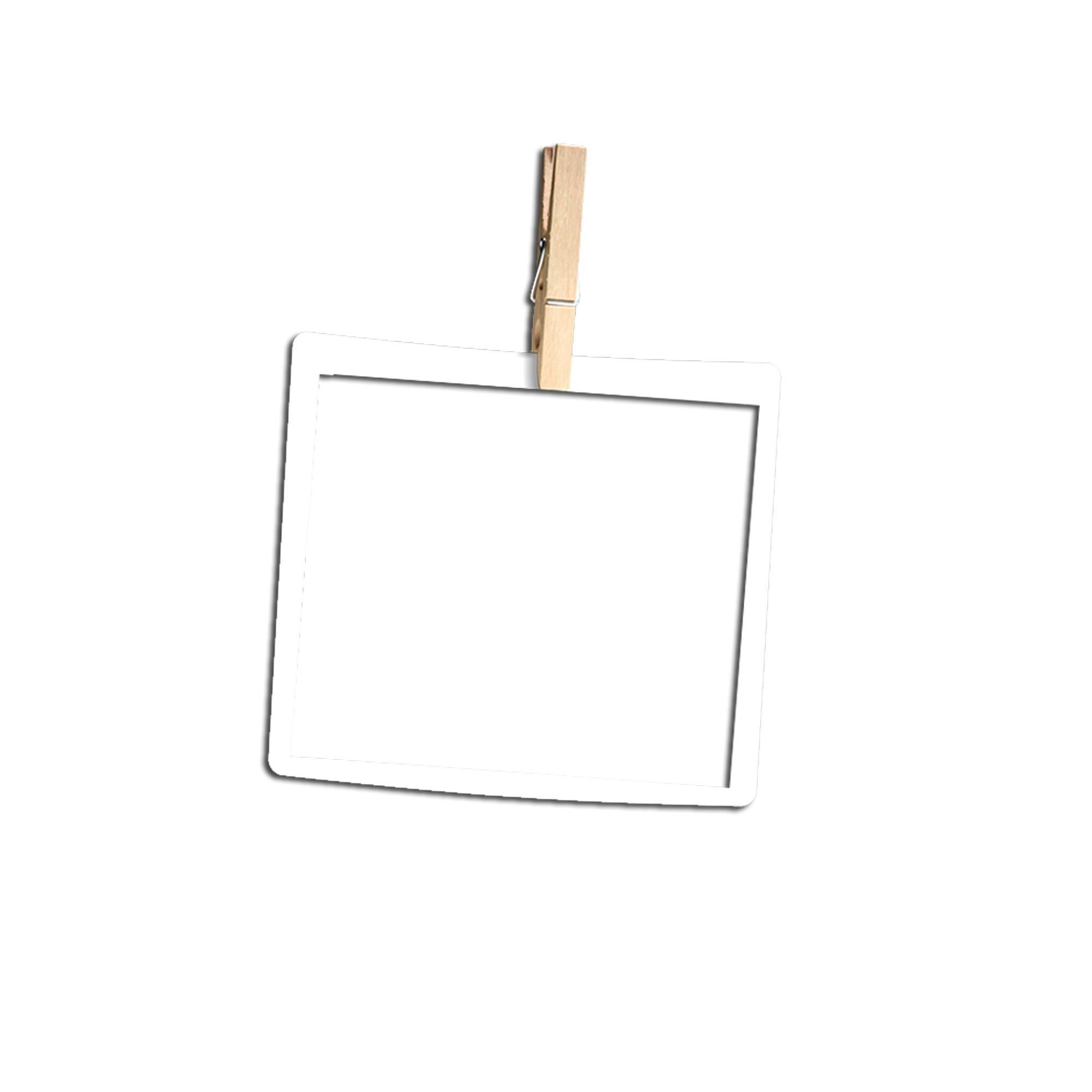 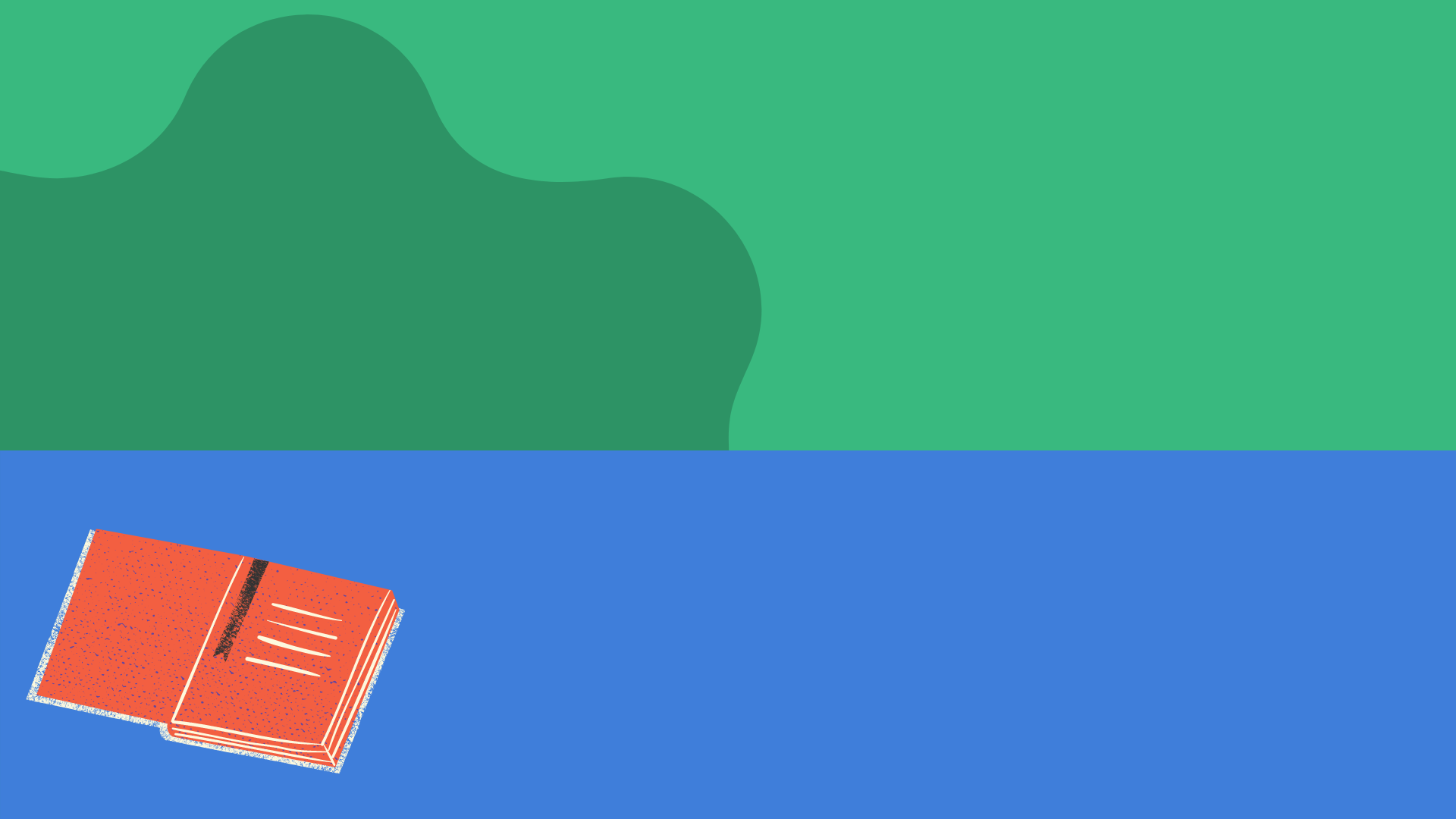 Chúng mình hãy thảo luận 
và trả lời các câu hỏi sau:
1. Năm sinh, năm mất của Nguyễn Trường Tộ.
 2. Quê quán của ông.
 3. Trong cuộc đời của mình ông đã được đi đâu và tìm hiểu những gì?
  4. Ông đã có suy nghĩ gì để cứu nước nhà khỏi tình trạng lúc bấy giờ?
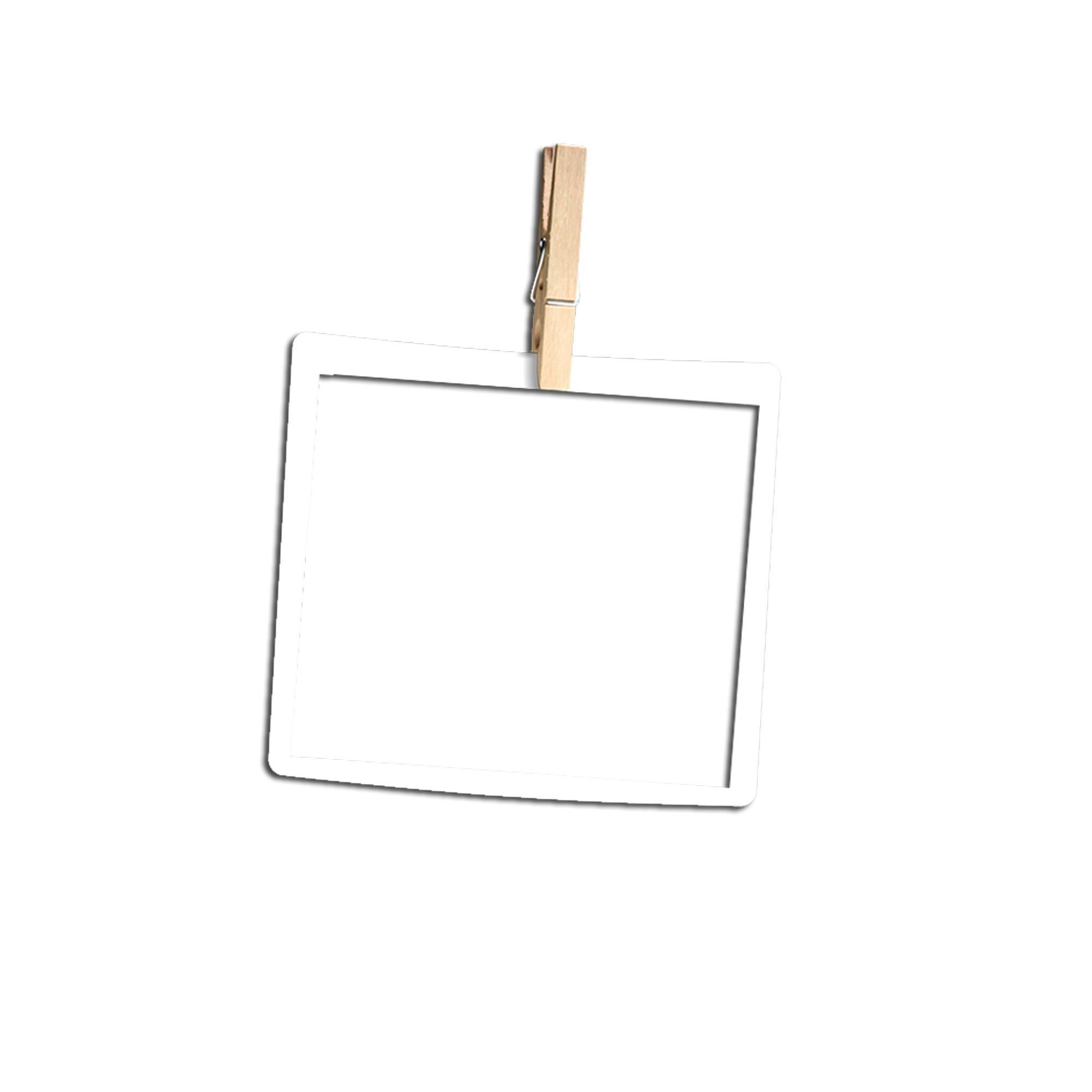 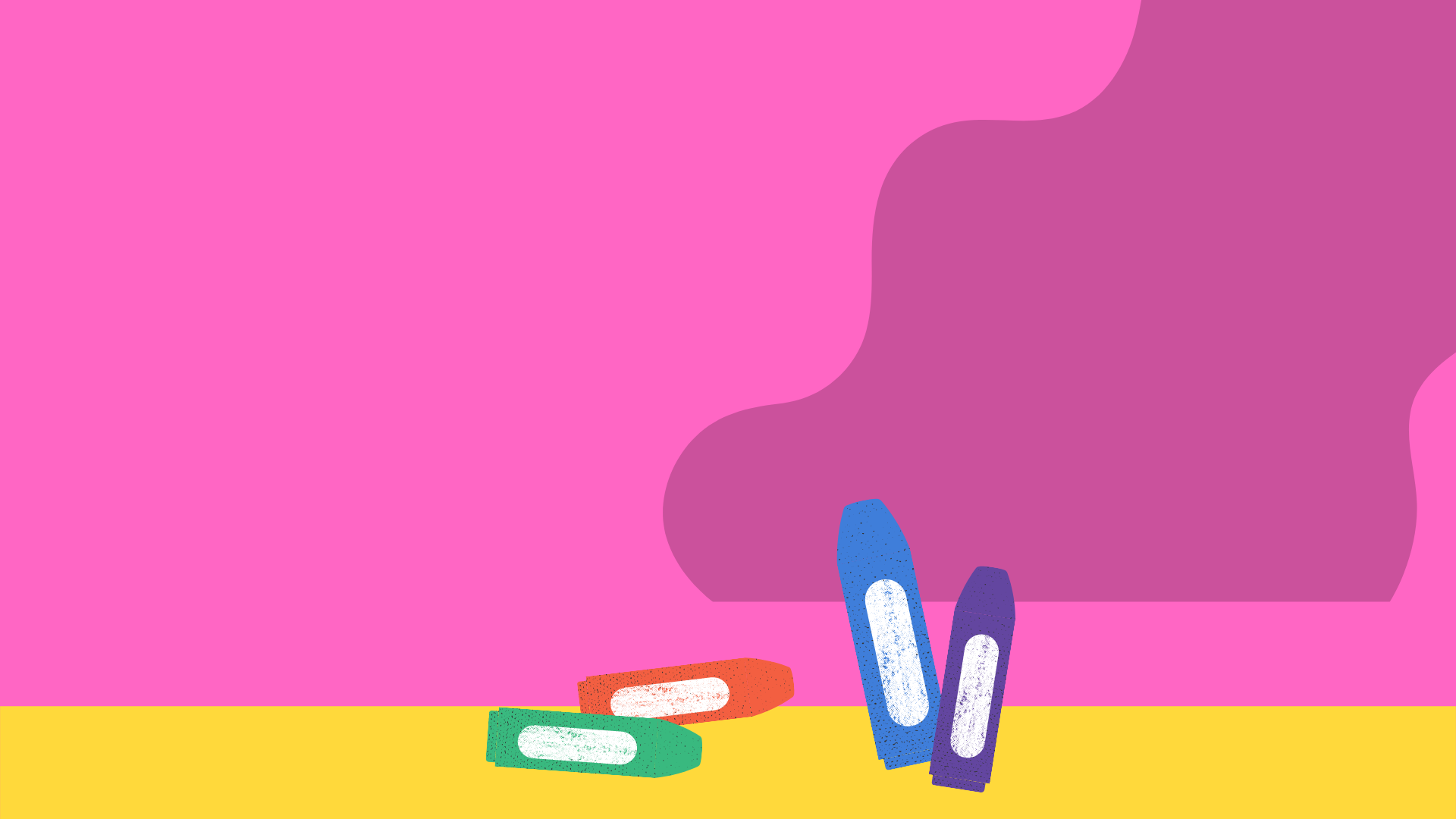 NGUYỄN TRƯỜNG TỘ
- Nguyễn Trường Tộ sinh năm 1830 và mất năm 1871.
- Ông xuất thân trong một gia đình Công giáo, ở làng Bùi Chu, huyện Hưng Nguyên, tỉnh Nghệ An. 
- Từ bé, ông đã nổi tiếng là người thông minh, học giỏi được dân nhân trong vùng gọi là Trạng Tộ.                             
- Năm 1860, ông được sang Pháp. Trong những năm ở Pháp ông đã chú ý quan  sát, tìm hiểu sự văn minh, giàu có của nước Pháp.
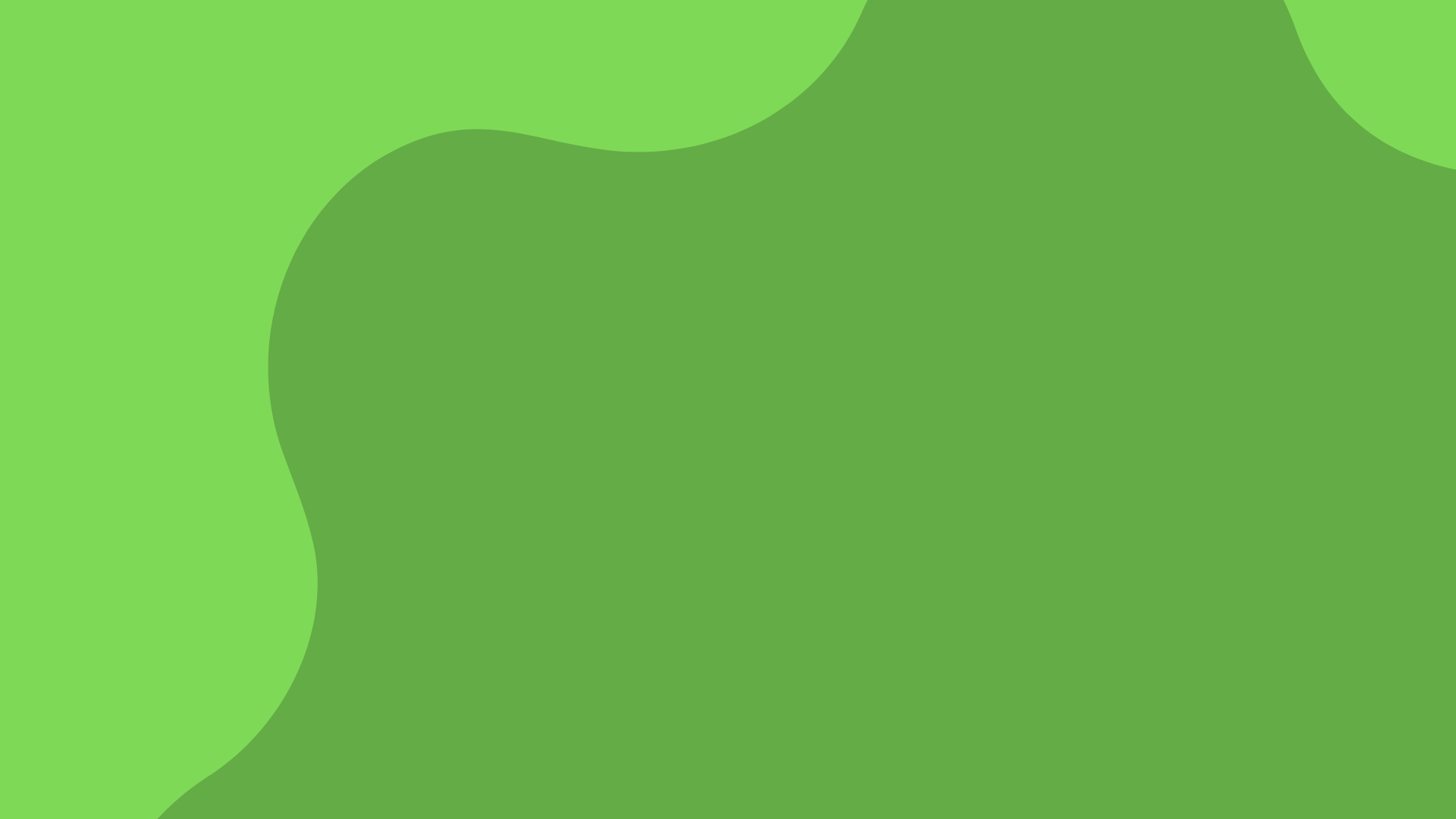 Tình hình đất nước ta 
trước sự xâm lược 
của thực dân Pháp
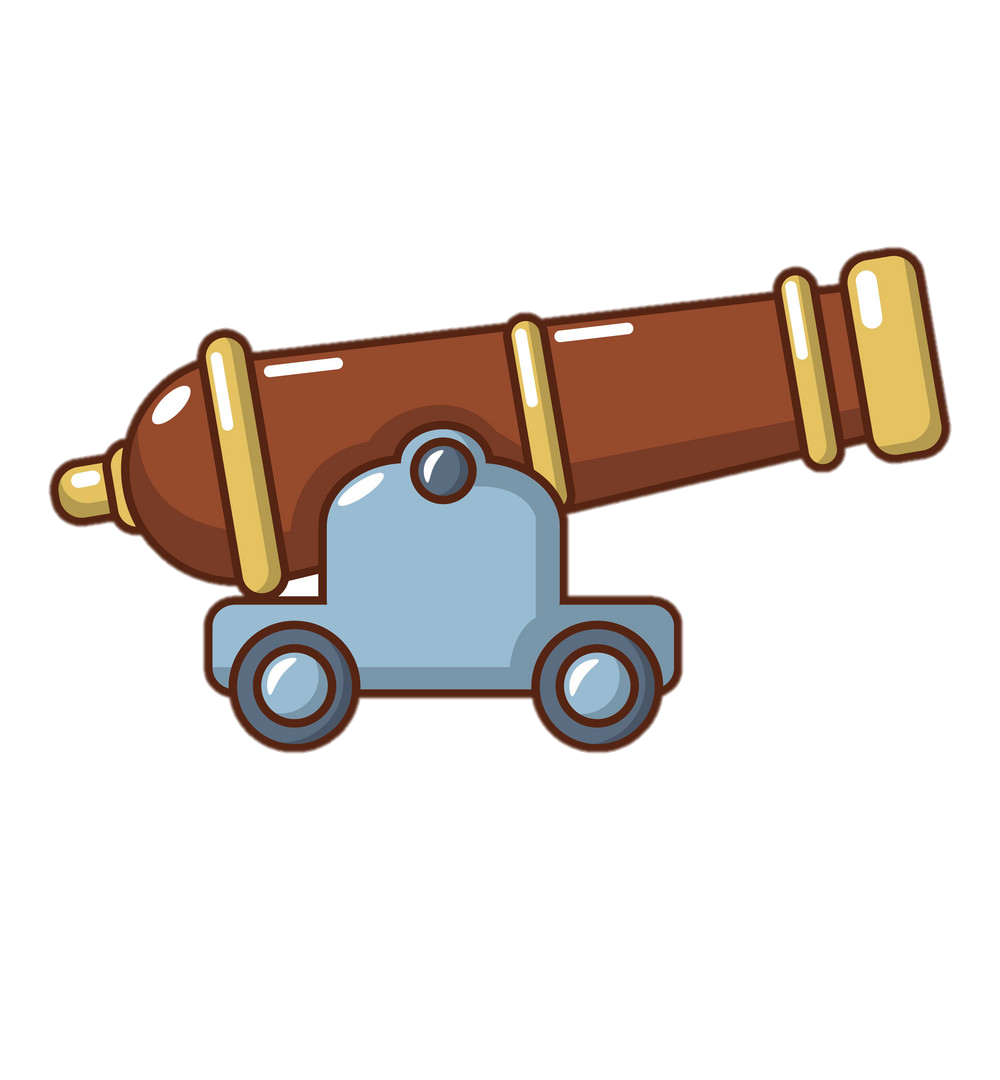 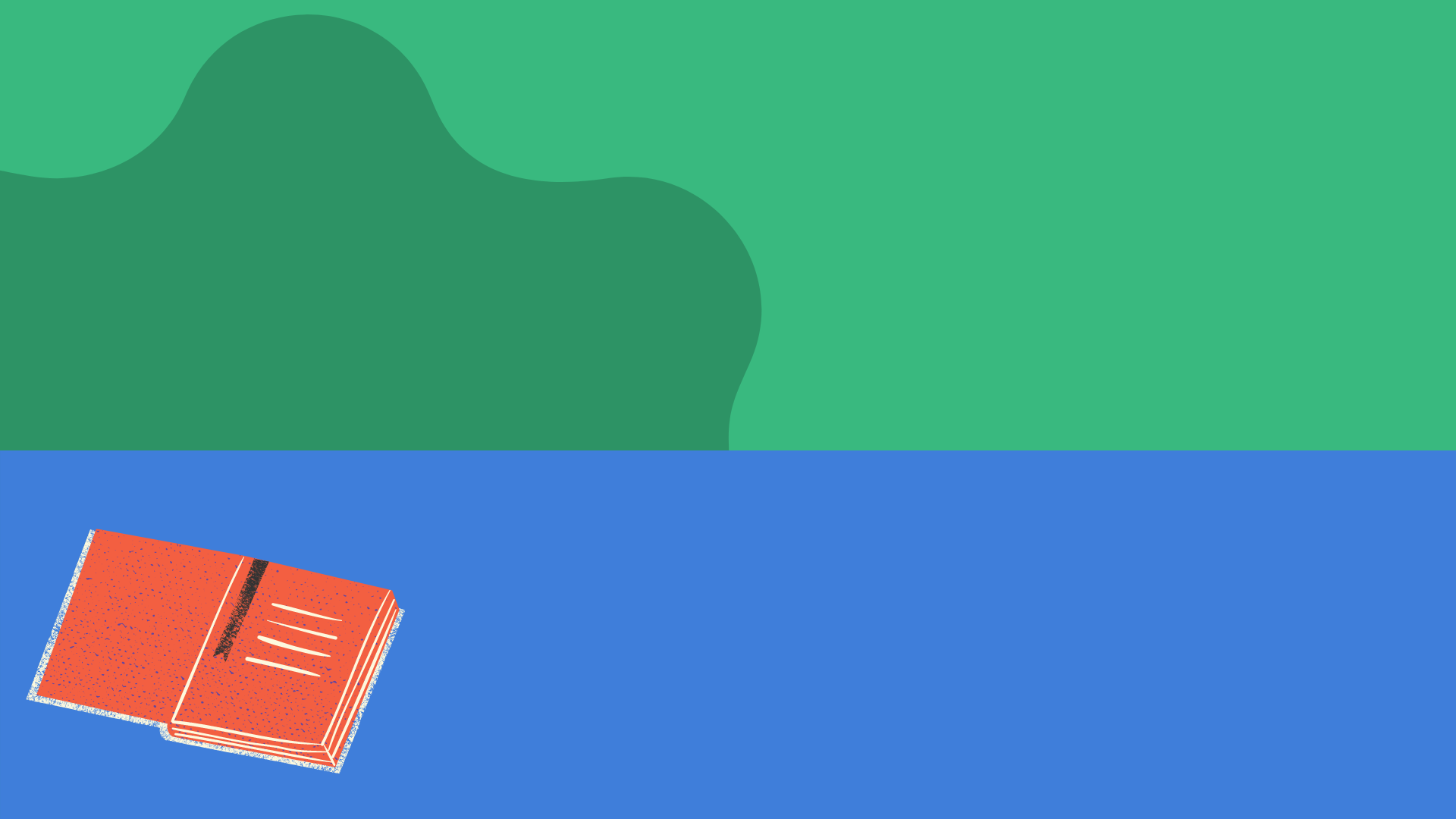 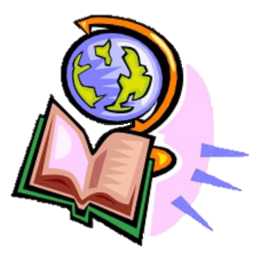 Chúng mình hãy thảo luận 
và trả lời các câu hỏi sau:
1. Theo em tại sao thực dân Pháp lại có thể dễ dàng xâm lược nước ta? 
2. Điều đó cho thấy tình hình đất nước ta lúc đó như thế nào?
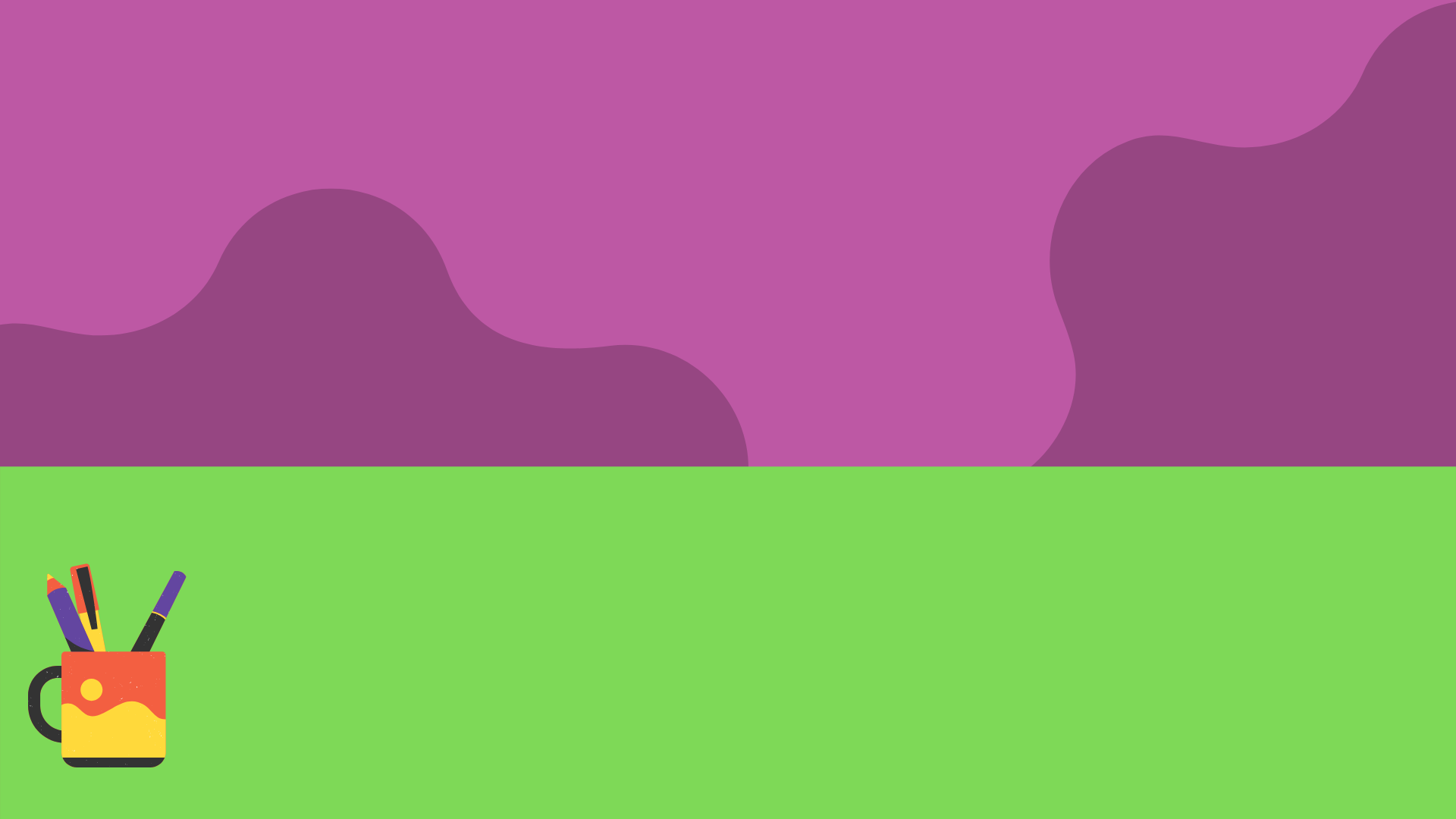 TÌNH HÌNH NƯỚC TA LÚC BẤY GIỜ
- Triều đình nhượng bộ Pháp.
- Kinh tế nước ta nghèo nàn, lạc hậu.
- Đất nước không đủ sức tự lập, tự cường.
Yêu cầu tất yếu đối với hoàn cảnh 
của nước ta lúc bấy giờ
là phải thực hiện đổi mới đất nước.
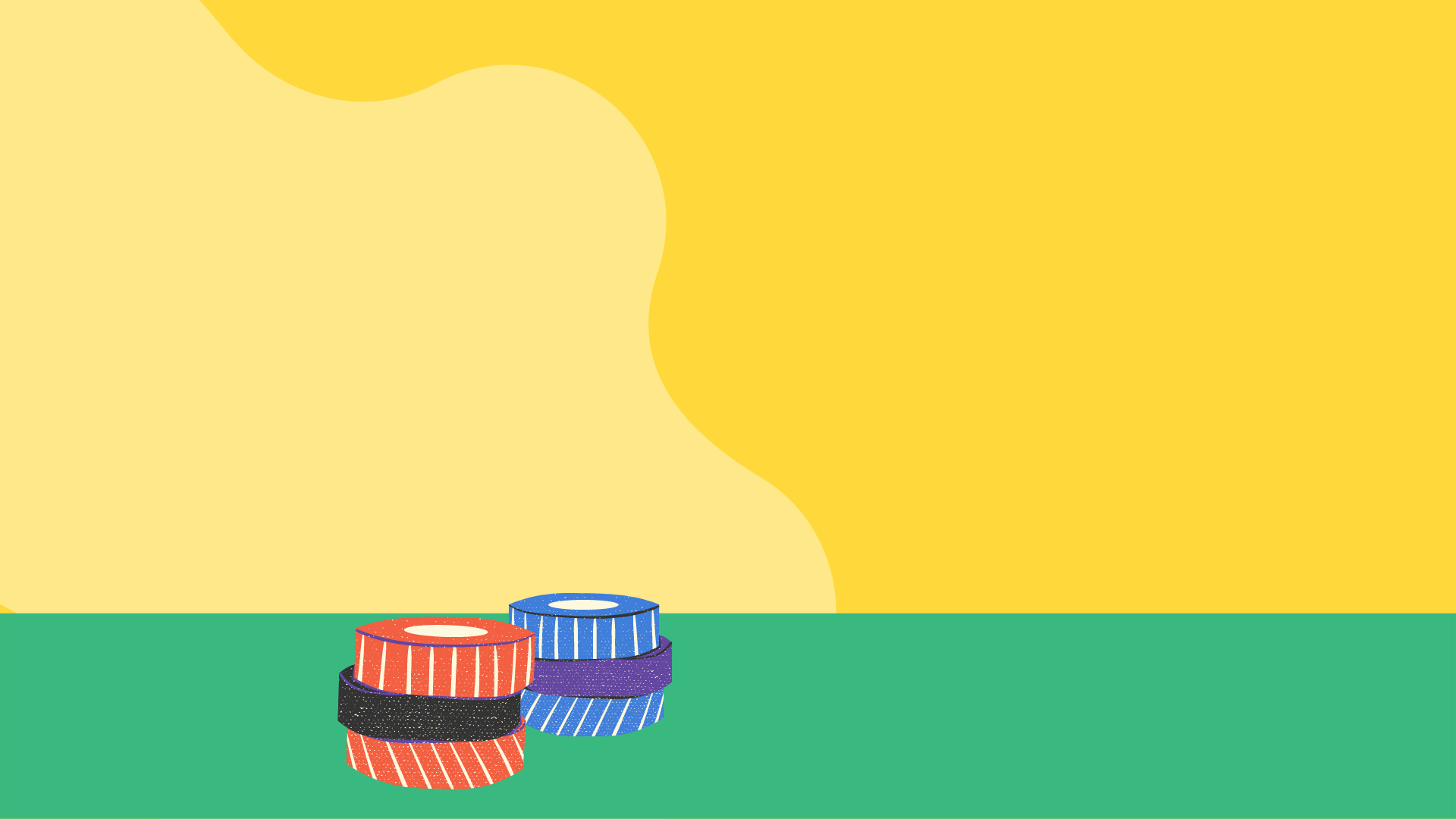 Những đề nghị canh tân
của Nguyễn Trường Tộ
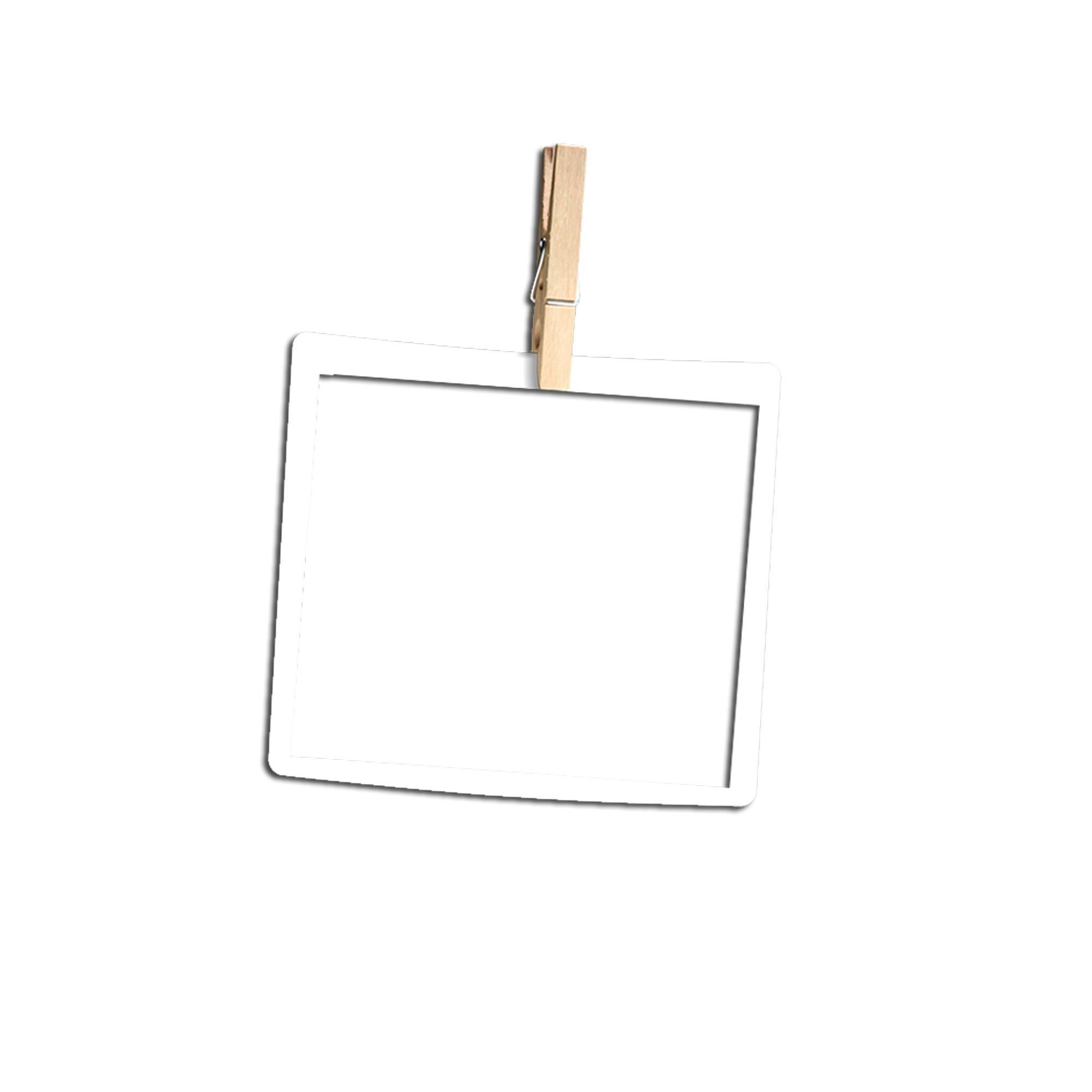 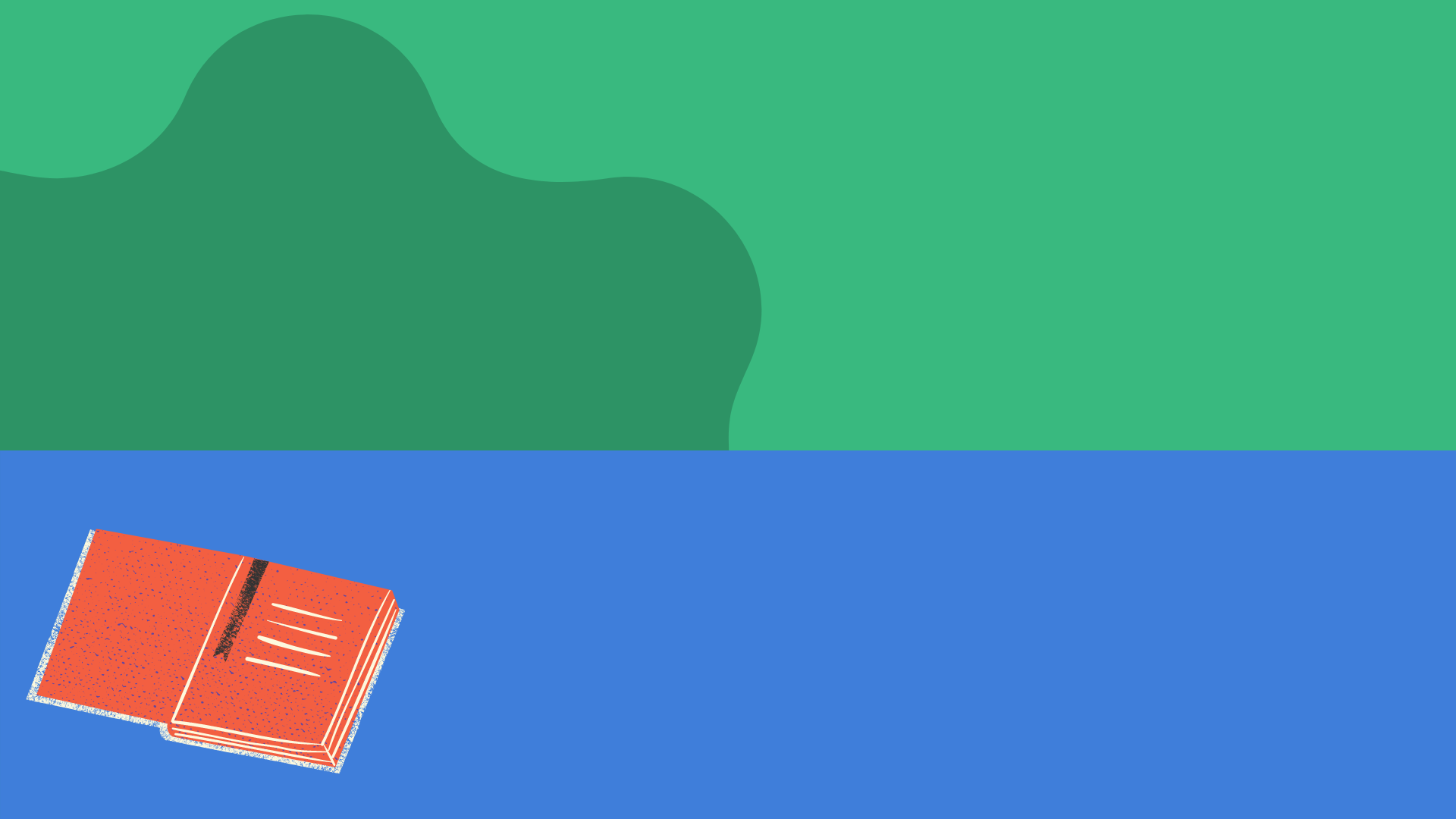 Chúng mình hãy thảo luận 
và trả lời các câu hỏi sau:
Nguyễn Trường Tộ 
đã đưa ra 
những đề nghị gì 
để canh tân 
đất nước?
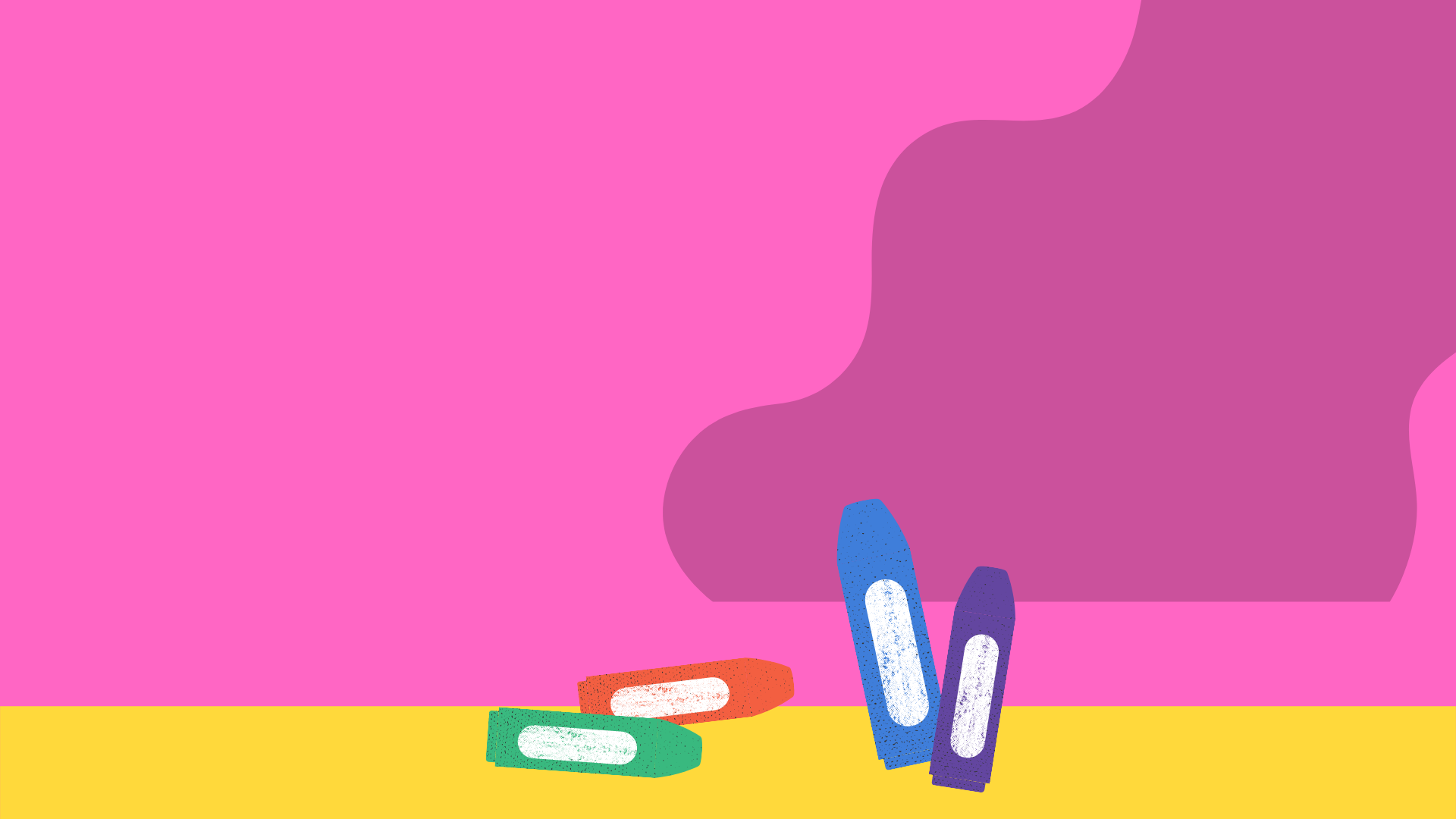 Những đề nghề nghị canh tân đất nước:
Ngoại giao
 Kinh tế
 Văn hóa
 Quân sự
Mở rộng quan hệ ngoại giao
Thuê chuyên gia nước ngoài
Mở trường
Xây dựng quân đội
Nhà vua và triều đình nhà Nguyễn có thái độ như thế nào với những đề nghị của Nguyễn Trường Tộ ?
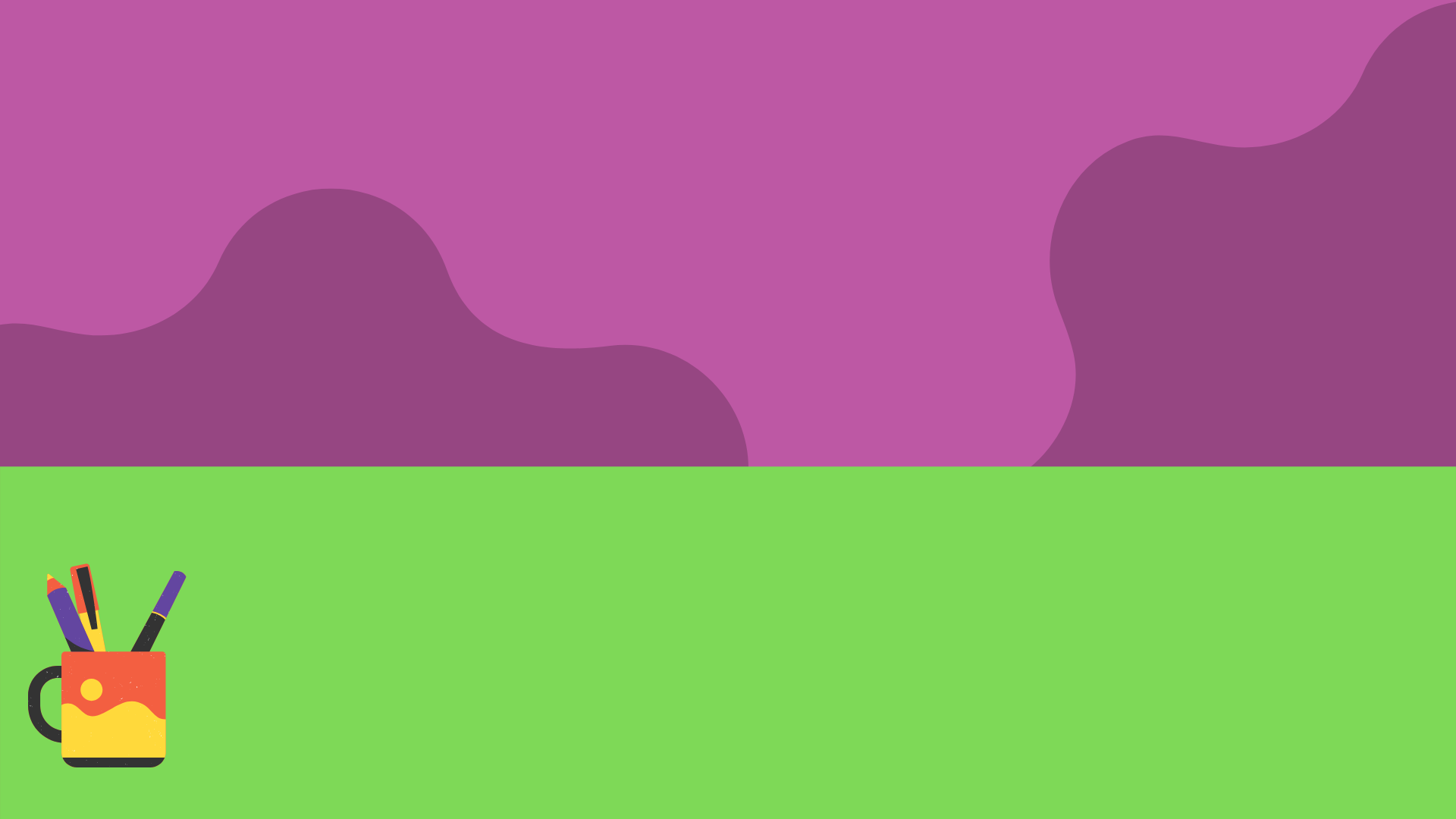 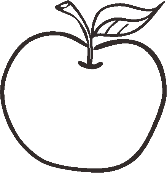 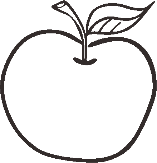 Không thực hiện các yêu cầu của ông
Không ủng hộ
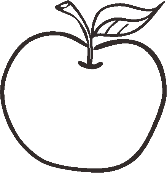 Họ là người bảo thủ, lạc hậu, 
không hiểu gì về thế giới bên ngoài
Chính điều đó đã làm cho đất nước ta thêm suy yếu, 
chịu sự đô hộ của thực dân Pháp.
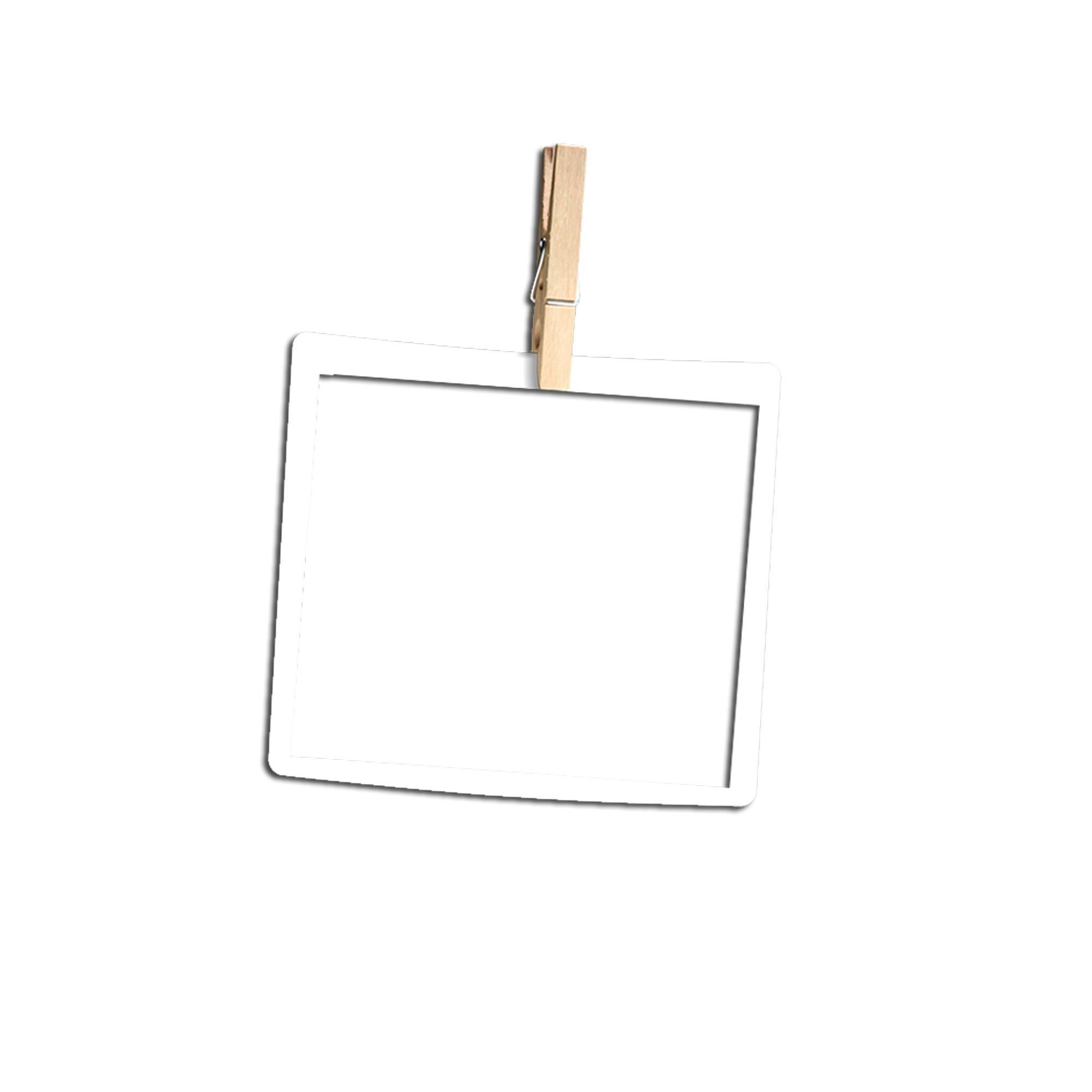 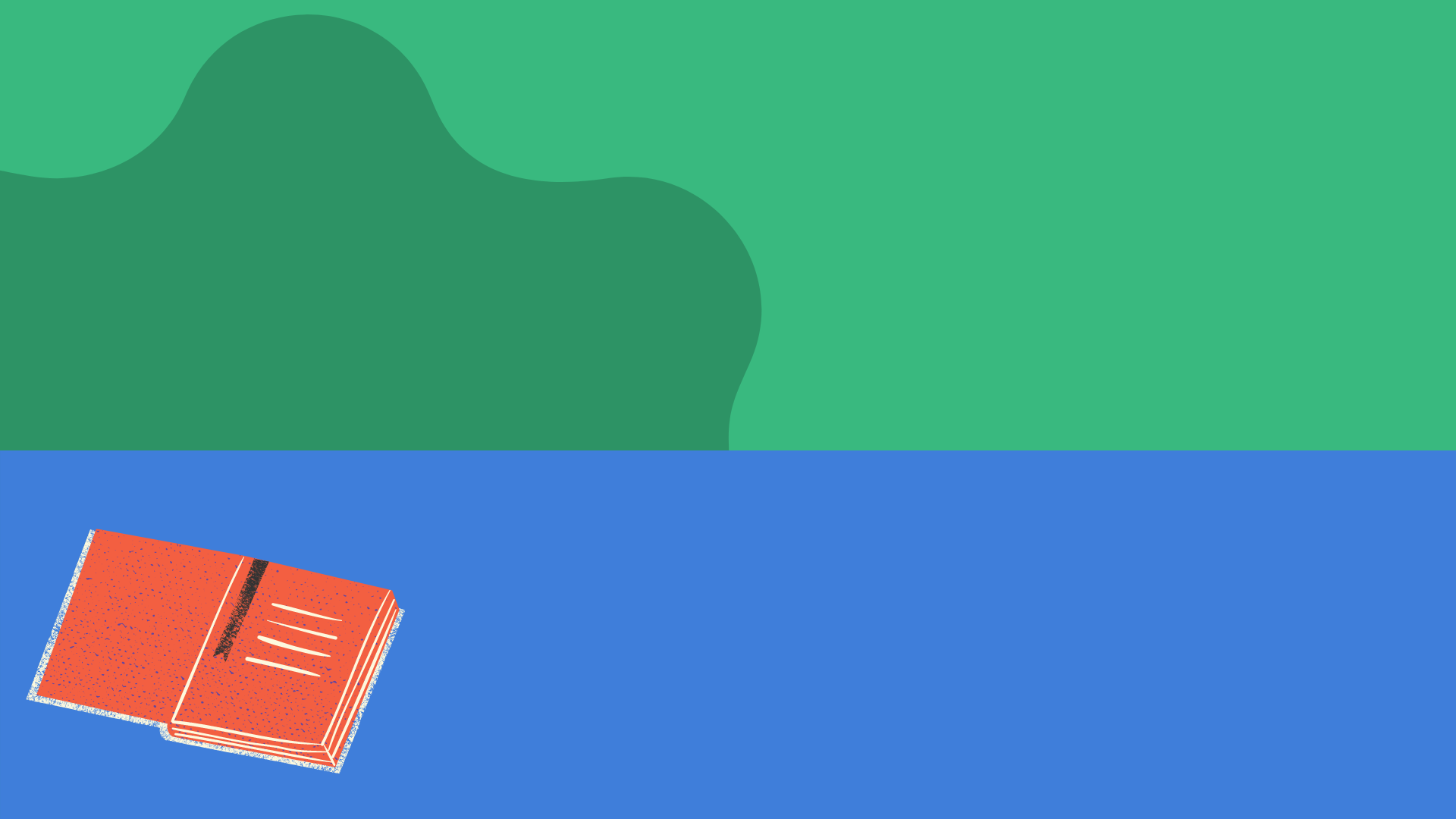 Chúng mình hãy thảo luận 
và trả lời các câu hỏi sau:
Nhân dân ta đánh giá như thế nào về con người và những đề nghị canh tân đất nước của 
Nguyễn Trường Tộ ?
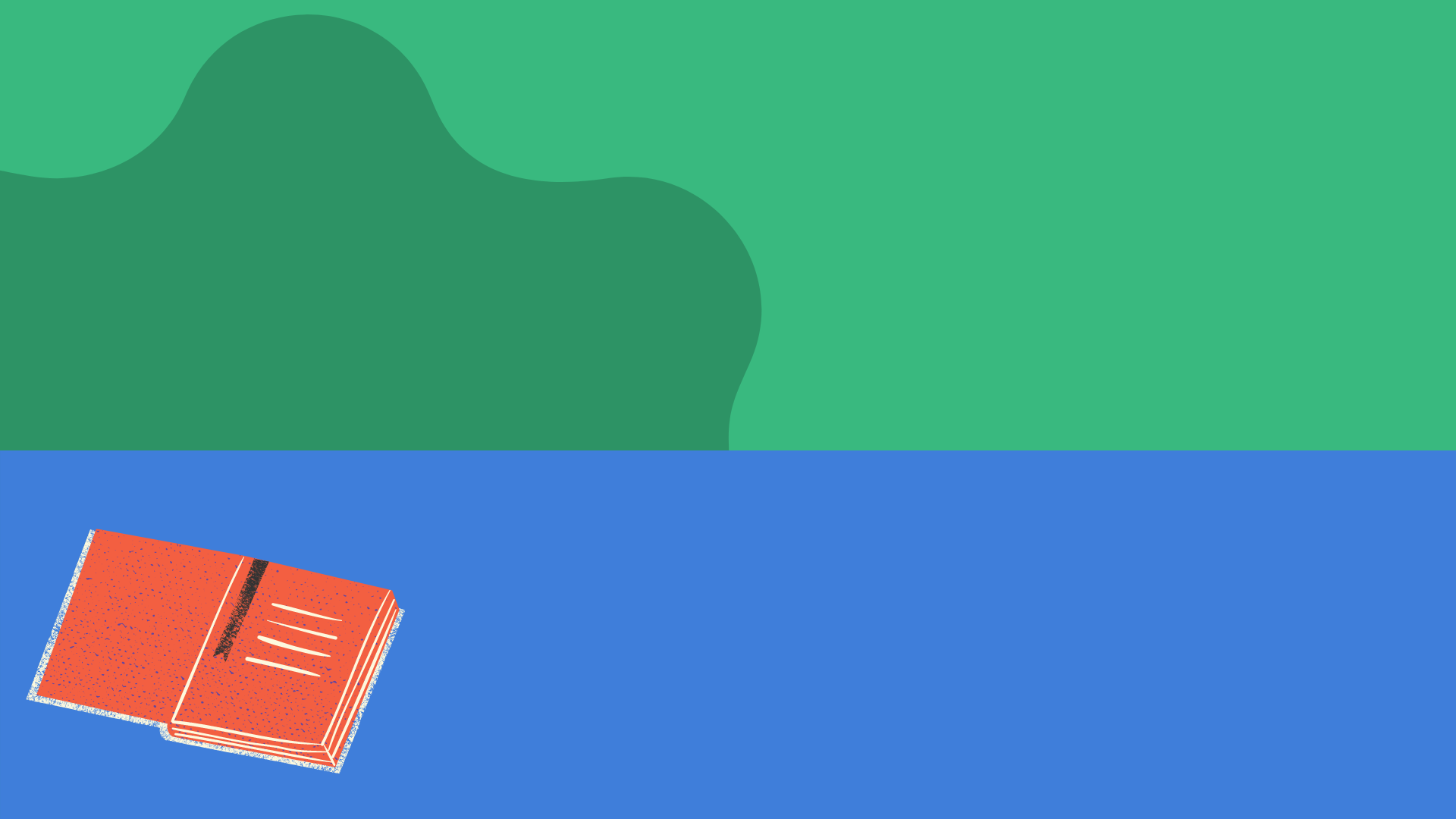 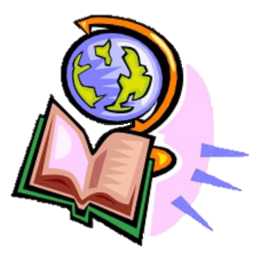 Ý NGHĨA
Những đề nghị đổi mới đất nước của 
Nguyễn Trường Tộ chứng tỏ ông là người hiểu biết sâu rộng, có lòng yêu nước thiết tha, mong muốn dân giàu, nước mạnh.
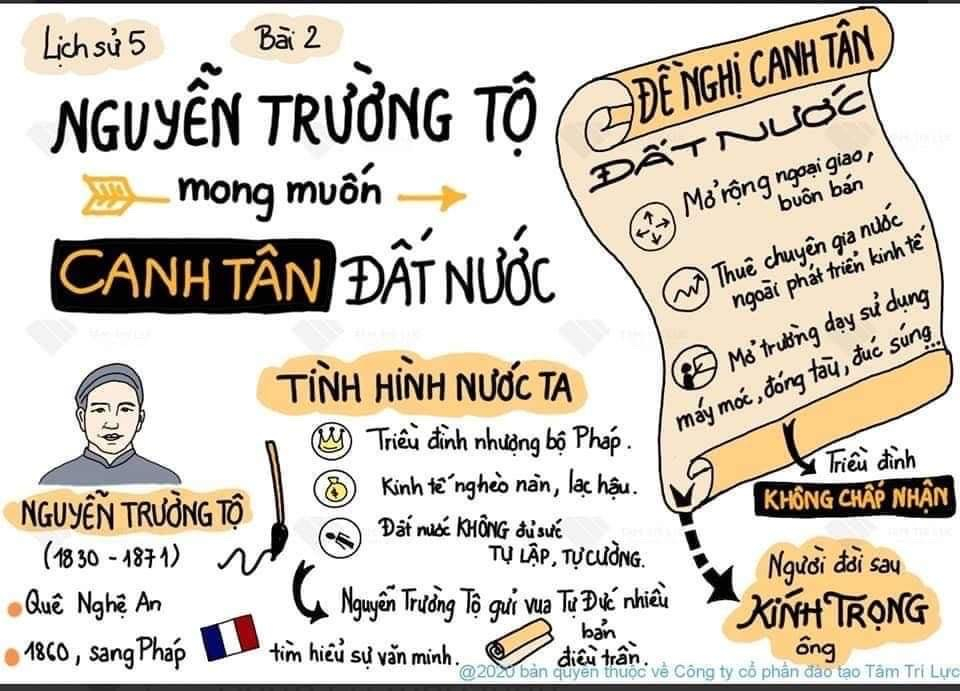 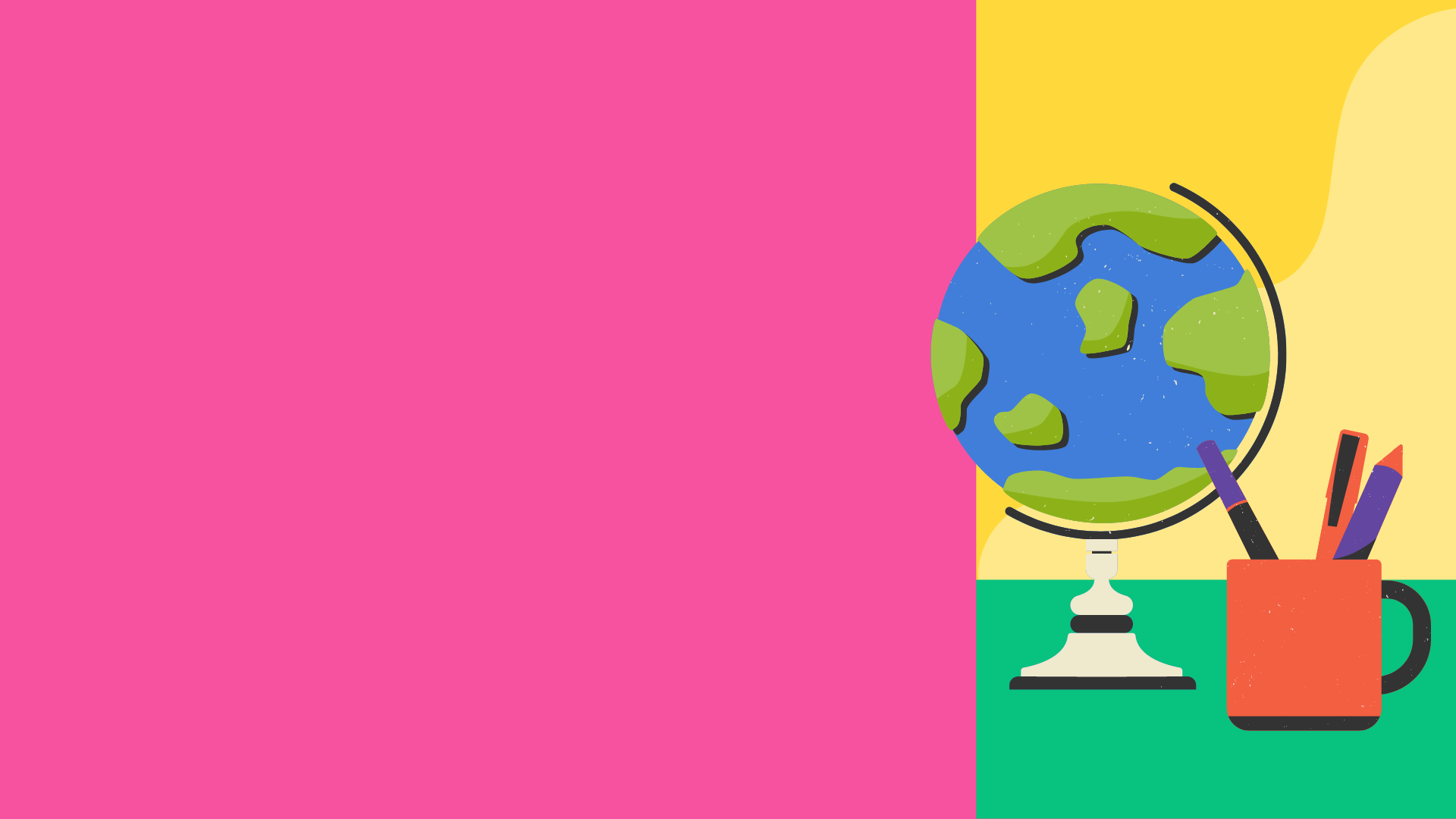 GHI NHỚ
Nguyễn Trường Tộ 
đã nhiều lần đề nghị 
canh tân đất nước.
Nhưng những đề nghị của ông không được vua quan 
nhà Nguyễn nghe theo và thực hiện.
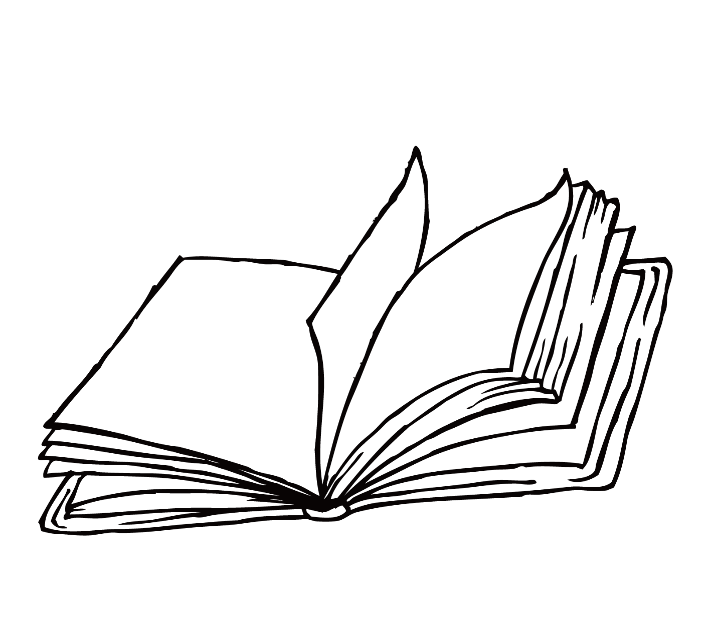